Aspect-Oriented Design Patterns
And Their Use for Advanced Modularization
Autochthonous – Intrinsic Aspect-Oriented Patterns
Cannot be used without aspect-oriented technology (aspect oriented world)
 usually require to employ some of various kinds of weaving
Examples:
- Wormhole
- Worker Object Creation
- Cuckoo’s Egg
Task: Run methods in different order according to their first argument after/before certain method is executed
- Delegate such work on worker objects
- Do not modify already provided code
Code that has to be left intact
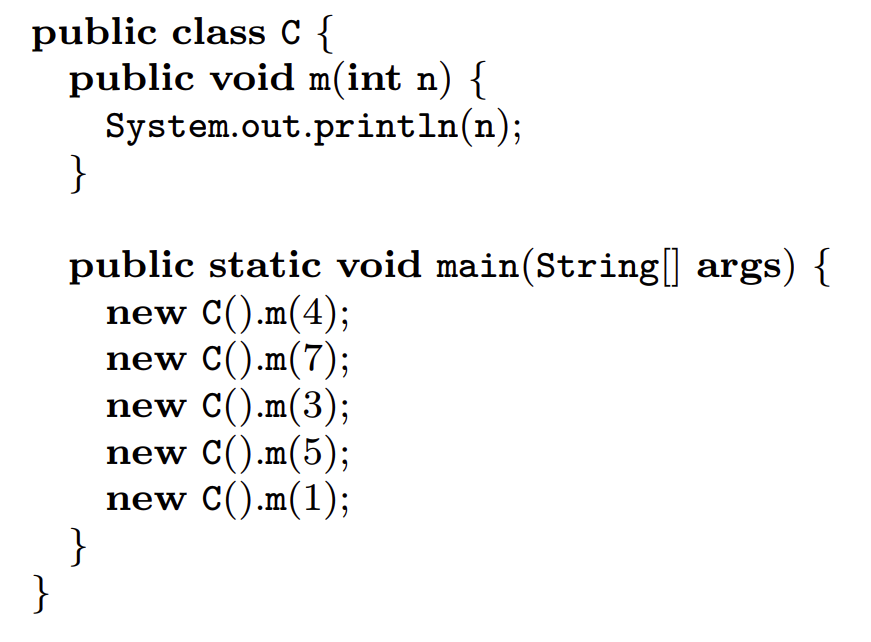 Source: http://www2.fiit.stuba.sk/~vranic/aosd/poznamky/aspekty-aj.pdf
Worker Creation and Its Application
CREATING WORKER
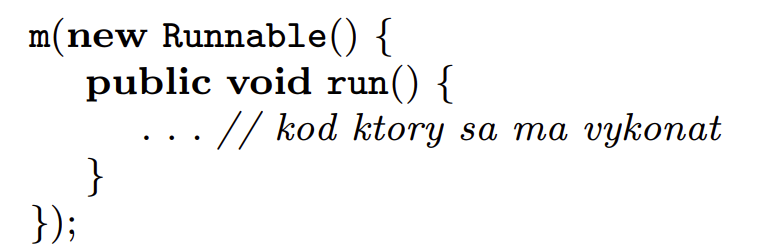 MAKING WORKER WORK
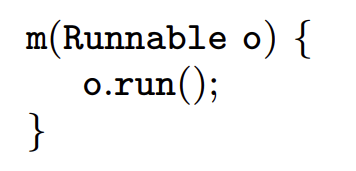 Source: http://www2.fiit.stuba.sk/~vranic/aosd/poznamky/aspekty-aj.pdf
Worker Object Creation
CONTRADICTING FORCES:
1.
A joint point has to be transferred to 
another context for execution,
but without transforming corresponding code.
2.
THEIR RESOLUTION:
Using threads with ability to execute particular 
method/functionality (proceed() call) after 
particular joint point is reached/executed.
Worker Object Creation
void around(): <pointcut> {
	Runnable worker = new Runnable() {
		public void run() {
			 // calling inner function body
			 proceed(); 
		}
	};
	invoke.Queue.add(worker);
}
Why autochthonous?
void around(): <pointcut> {
	Runnable worker = new Runnable() {
		public void run() {
			 // calling inner function body
			 proceed(); 
		}
	};
	invoke.Queue.add(worker);
}
Original method is called inside worker 
after/before specific joint point 
is reached – NO TANGLED CODE!!!
Worker Object Creation
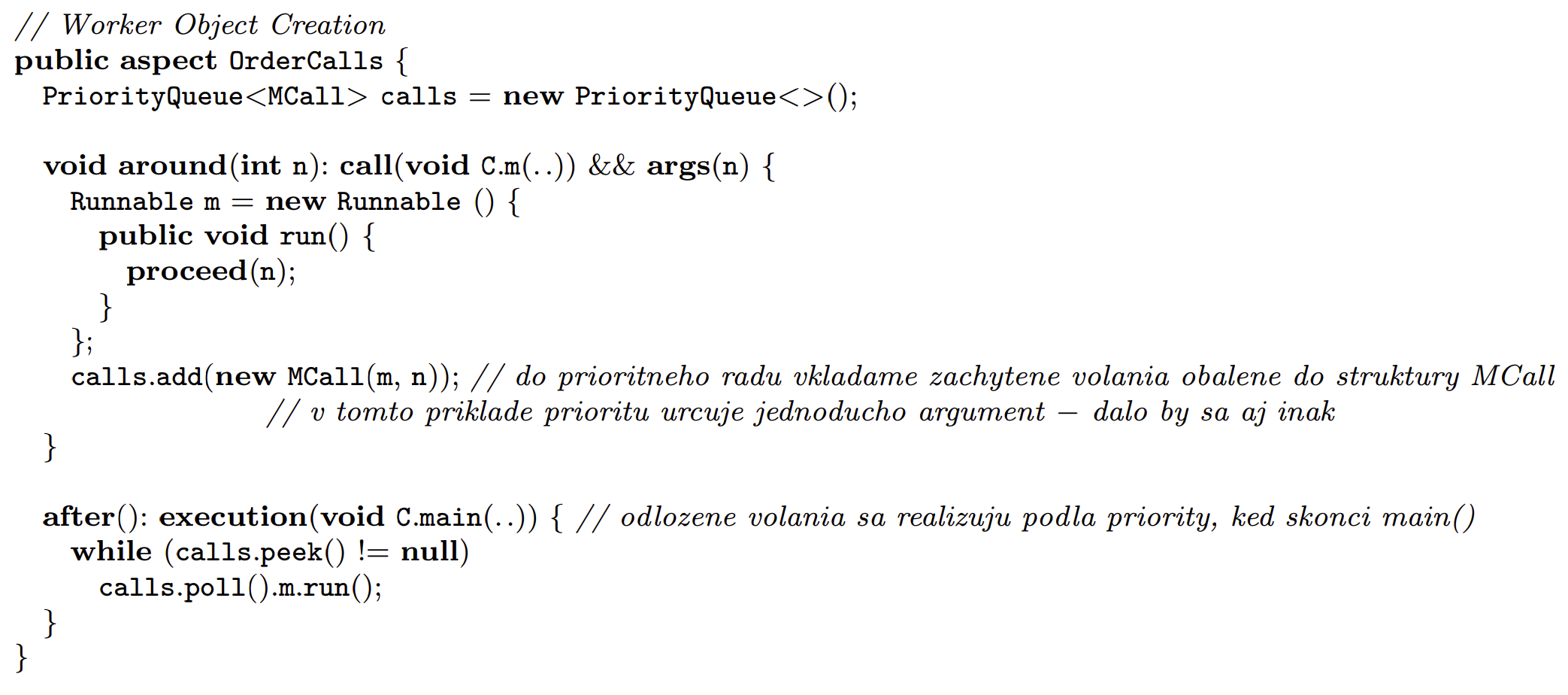 Source: http://www2.fiit.stuba.sk/~vranic/aosd/poznamky/aspekty-aj.pdf
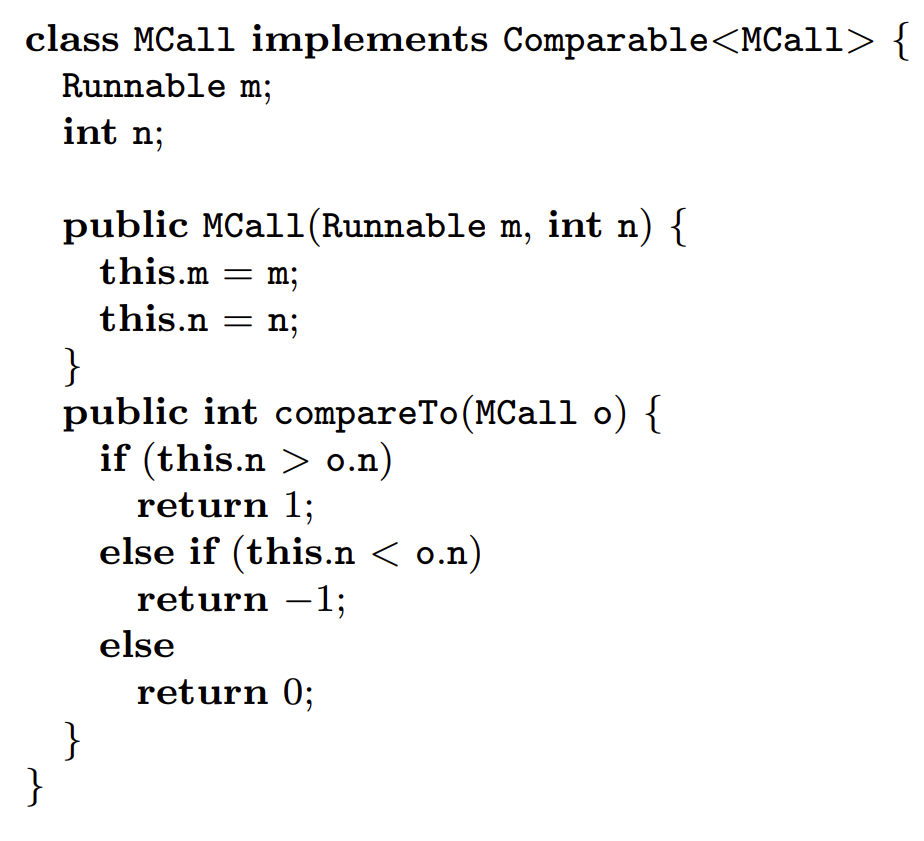 Worker Object Creation
Source: http://www2.fiit.stuba.sk/~vranic/aosd/poznamky/aspekty-aj.pdf
Wormhole
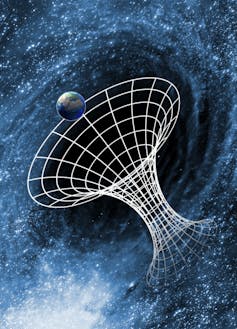 As Wormhole to connect two distinct spaces:
Caller space/concern: <caller context>
Callee space/concern: <callee context>
BENEFIT: without need to extend arguments in place of these spaces – in place of their original methods (implementation of these crosscutting concerns)
Source: https://images.theconversation.com/files/476946/original/file-20220801-62374-uyna4z.jpg?ixlib=
rb-4.1.0&q=45&auto=format&w=1000&fit=clip
Task: Solve or Propagate Tasks To Other Employees But Not Propagate Tasks From Authority With ID = 13
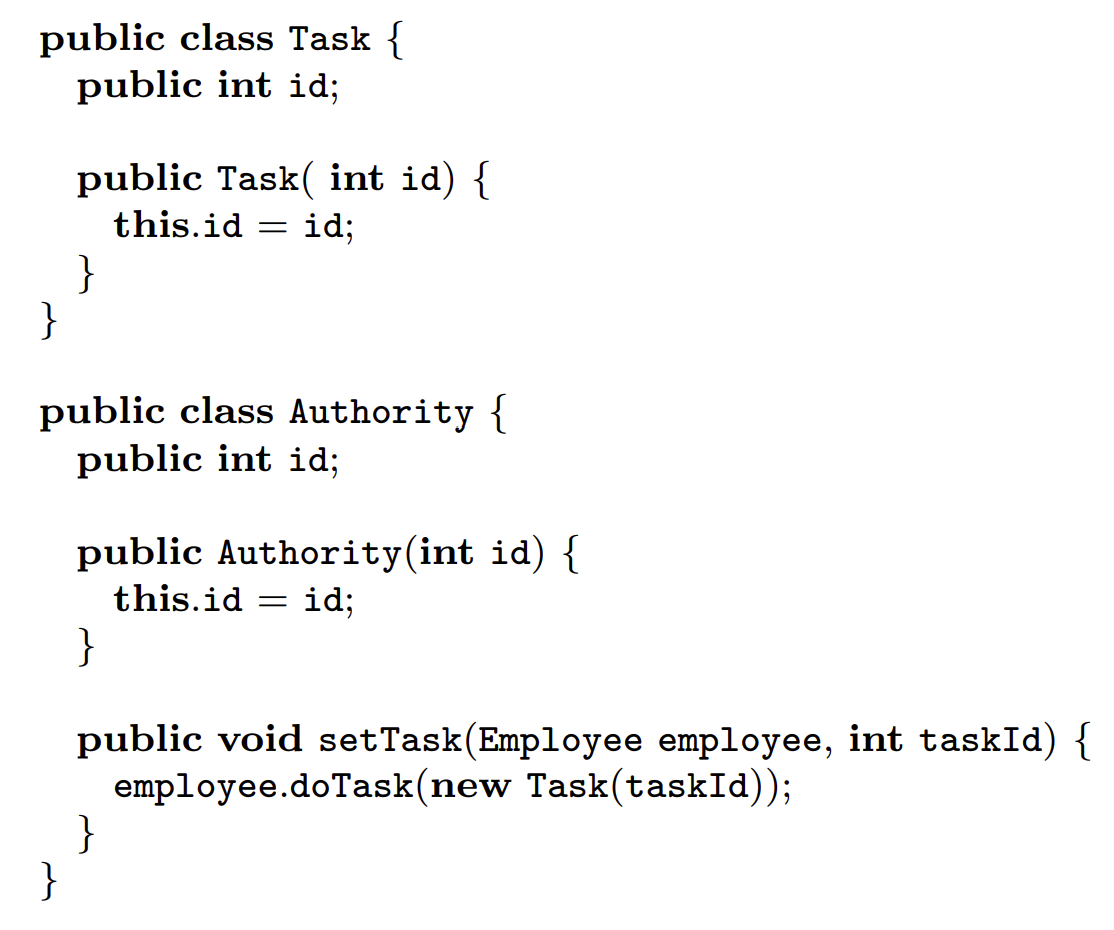 Source: http://www2.fiit.stuba.sk/~vranic/aosd/poznamky/aspekty-aj.pdf
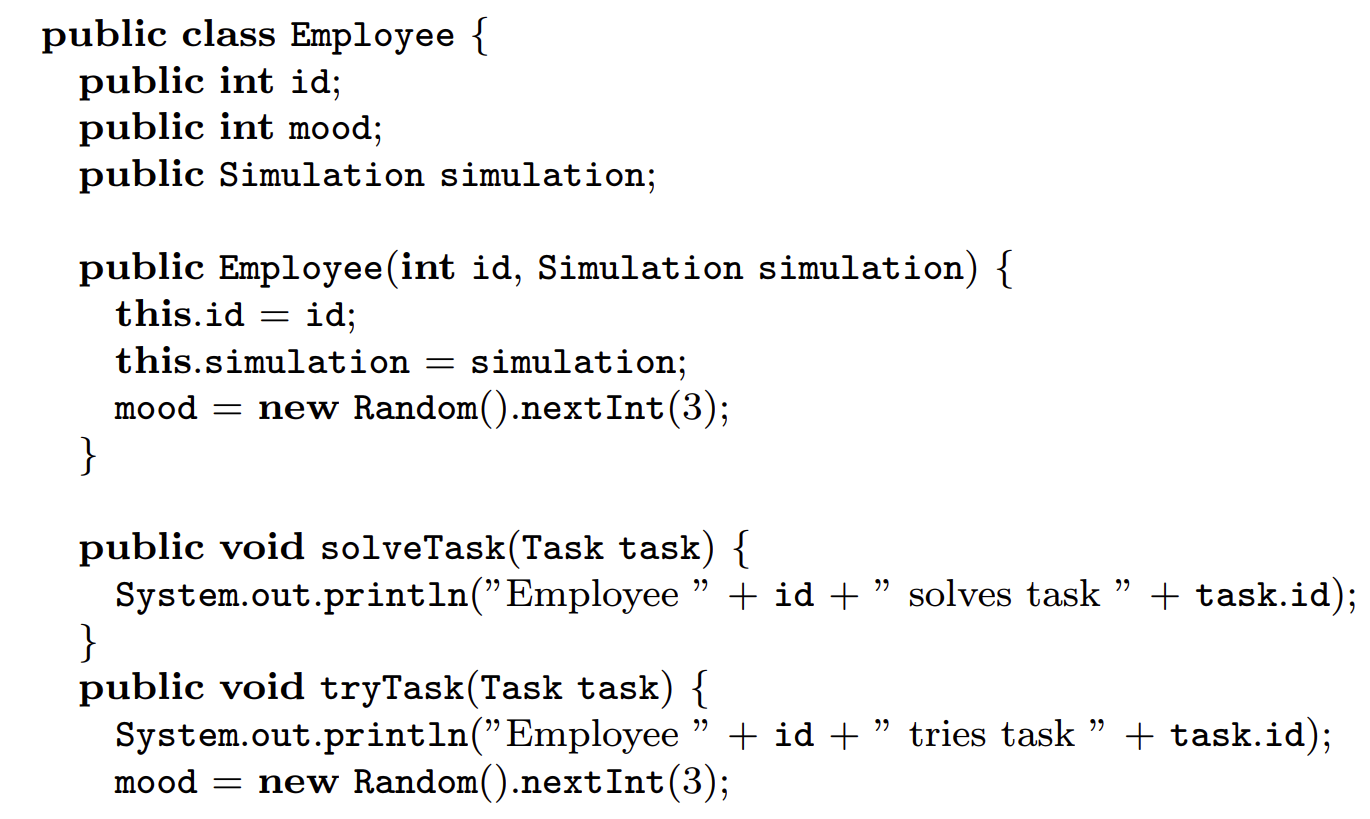 Source: http://www2.fiit.stuba.sk/
	~vranic/aosd/poznamky/aspekty-aj.pdf
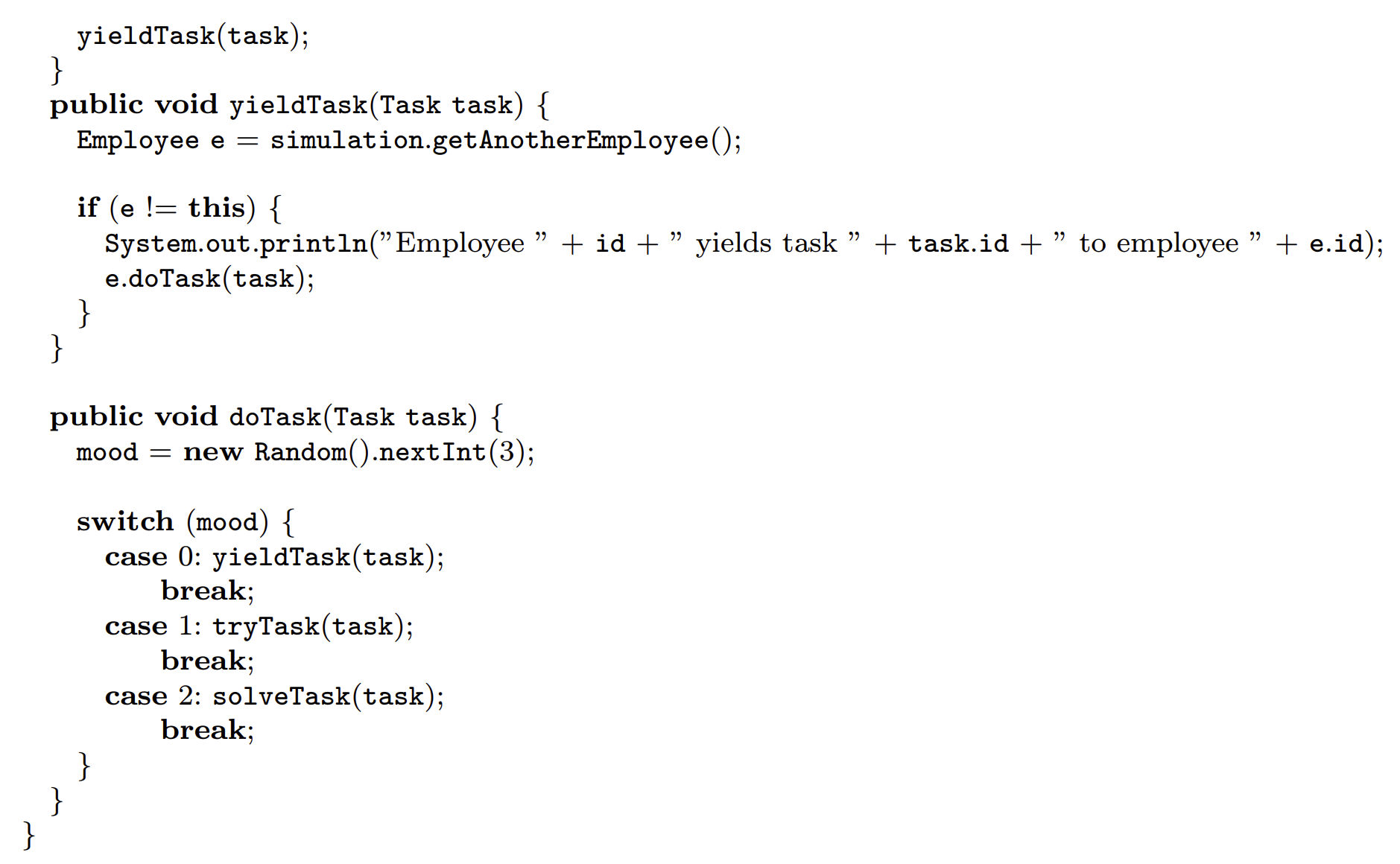 Source: http://www2.fiit.stuba.sk/~vranic/aosd/poznamky/aspekty-aj.pdf
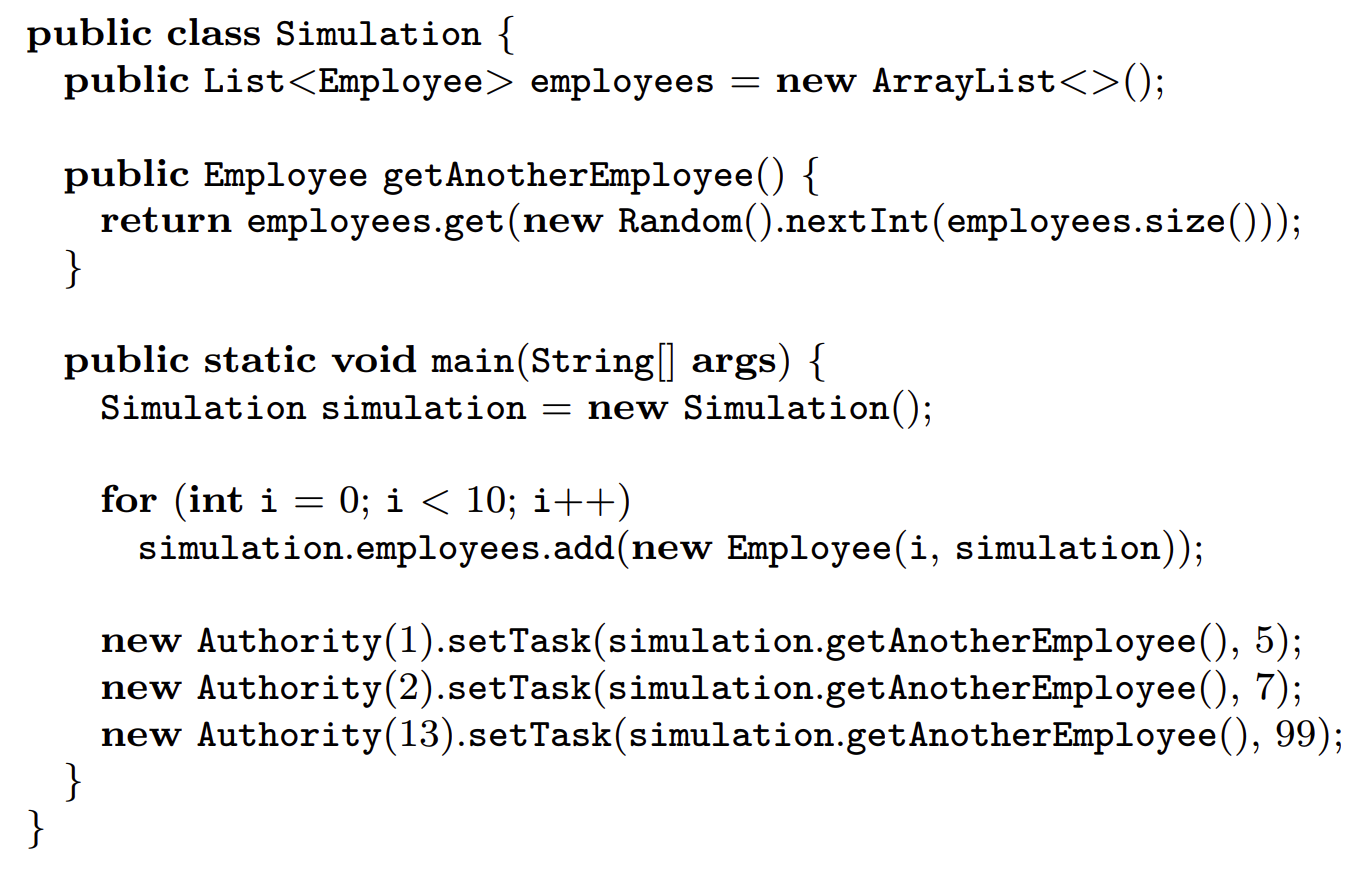 Source: http://www2.fiit.stuba.sk/~vranic/aosd/poznamky/aspekty-aj.pdf
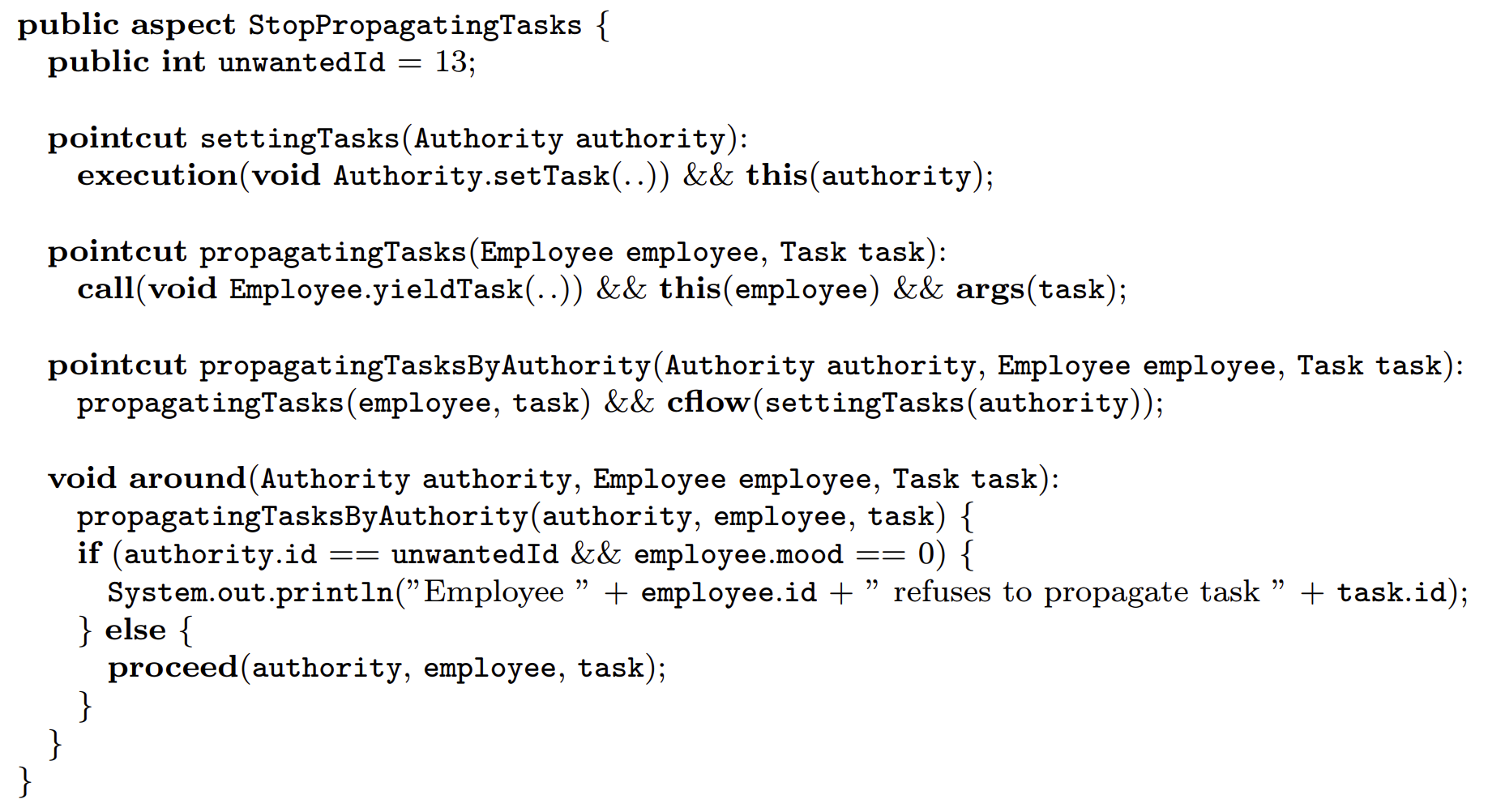 public aspect WormHoleAspect() {
	pointcut callerSpace(<caller context>):
			<caller pointcut>;
	pointcut calleeSpace(<callee context>):
			<callee pointcut>;

	pointcut wormhole(
			<caller context>, <callee context>): 			cflow(callerSpace(<caller context>)) 
			&& calleeSpace(<callee context>);
Caller space pointcut to capture 
particular caller join points
Callee space pointcut to capture 
particular callee join points
Specifying situation where new 
Concern based on both 
concerns should be applied
void around(
	     <caller context>, <callee context>): 			c
	wormhole(
			<caller context>, <callee context>) { 
		// implementation
		// of crosscutting concern
	}
}
Here the concern demanding the connection 
of two distinct spaces is implemented in
 separated aspect – modularized
Wormhole
CONTRADICTING FORCES:
1.
The calling object should be known within 
the context of the method being called,
but without transferring it as a parameter.
2.
THEIR RESOLUTION:
Connecting two distinct spaces and resolving 
crosscutting concern that requires both of them 
in sparated aspect (original code remains unaffected)
Why autochthonous?
Selects callee and caller join
points followed by their 
connection to solve 
crosscutting concern
using custom advice
public aspect WormHoleAspect() {
	pointcut callerSpace(<caller context>):
			<caller pointcut>;
	pointcut calleeSpace(<callee context>):
			<callee pointcut>;


	pointcut wormhole(
			<caller context>, <callee context>): 			cflow(callerSpace(<caller context>)) 
			&& calleeSpace(<callee context>);
In object oriented word this
can be treated only using 
function arguments and 
Possibly tangling concerns
Cuckoo’s Egg
As Egg similar to other eggs in analogy while substituting existing functionality under similar/known type in program:
BENEFIT: existing functionality remained unchanged only new concern is employed as the substitution while instantiating of the
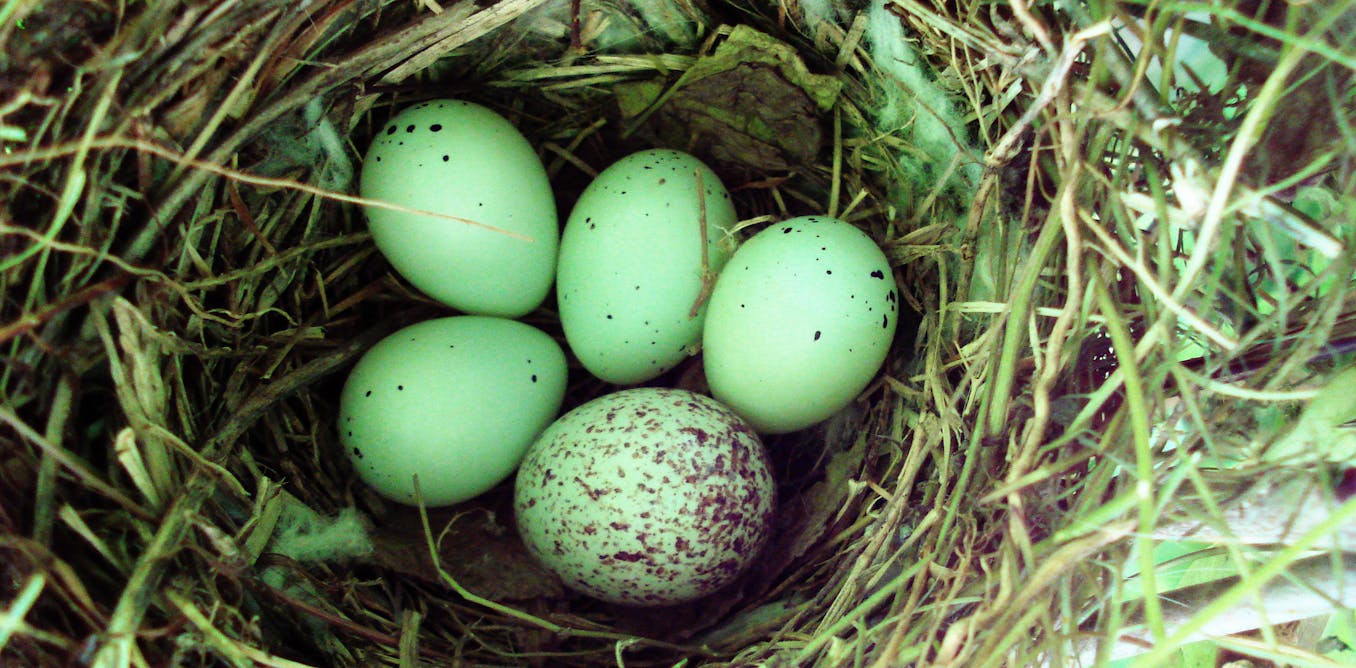 Source: https://www.google.com/url?sa=i&url=https%3A%2F%2Ftheconversation.com%2Fegg-colours-
make-cuckoos-masters-of-disguise-34217&psig=AOvVaw3NA4ZXURt2uxocGpdamS0T&ust=
1724701901436000&source=images&cd=vfe&opi=89978449&ved=0CBIQjRxqFwoTCLCqrrT1kIgDFQAAAAA
dAAAAABAE
public aspect CuckoosEggAspect() {
	pointcut cuckoosConstructors():
		call(EggClass.new()):
			<callee pointcut>;

	AbstractEgg around()	:			                                 		cuckoosConstructors() {
			return new CuckoosEgg();
	}
}
Getting call of 
constructor join point 
of EggClass (should be
 replaced with
 CuckoosEgg instance)
Original type
 that must hold
Place where replacement with CuckoosEgg
 instance will happen
Cuckoo’s Egg
CONTRADICTING FORCES:
1.
Instead of an object of one type, an object of 
another type is needed,
but the original type must not be changed.
2.
THEIR RESOLUTION:
Instantianting class of another type inherited from original
 type and returning this instance instead of original
created object instance (during its constructor call)
Why autochthonous?
public aspect CuckoosEggAspect() {
	pointcut cuckoosConstructors():
		call(EggClass.new()):
			<callee pointcut>;

	AbstractEgg around()	:			                                 		   				cuckoosConstructors() {
			return new CuckoosEgg();
	}
}
Constructor
has to be captured 
in some way – which is in object
oriented world solved  
by changes to original code
Coplien’s form of Cuckoo’s Egg
Problem:
Instead of an object of the original type, under certain conditions,
 an object of some other type is needed.
Context:
The original type may be used in various contexts. The need for the object of another type can be determined before the instantiation takes place.
Forces:
An object of some other type is needed, but the type that is going to be instantiated may not be altered.
Solution:
Put the other type instead of the original type before instantiation and provide its instance instead of the original type instance if the conditions for this are fulfilled.
The original type remains unchanged, while it appears to give instances of the other type under certain conditions. There may be several such types chosen for instantiation according to the conditions
Resulting Context:
Rationale:
No need to adapt the original type
Source: http://www2.fiit.stuba.sk/~vranic/aosd/poznamky/aspekty-aj.pdf
Aspect-oriented recreation of object-oriented design patterns
Aspect-oriented recreation of 
Gang of Four (GoF) 
design patterns
Gang of Four (GoF) 
design patterns
Are there any benefits?
Aspect-oriented recreation 
of observer 
design 
pattern
Observer design pattern 
– from GoF
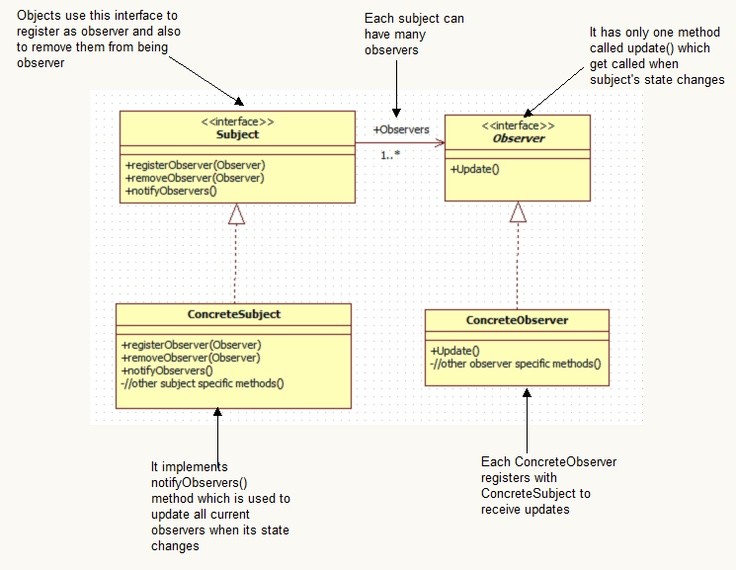 Taken from: https://www.linkedin.com/pulse/observer-pattern-usage-samson-baraka-ipdif
Implementation using pure Java
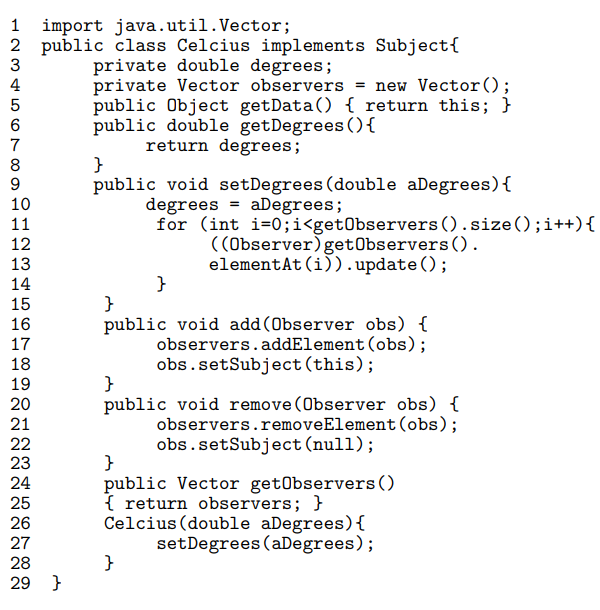 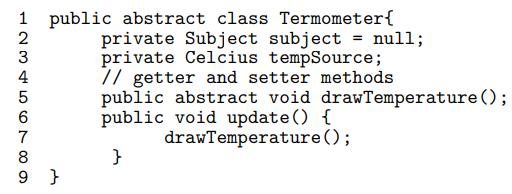 According to: E. Piveta and L. Zancanella, 
“Observer pattern using aspect-oriented programming,
” Proceedings of the Third Latin American Conference 
on Pattern Languages of Programming, p. 12, 12 2003
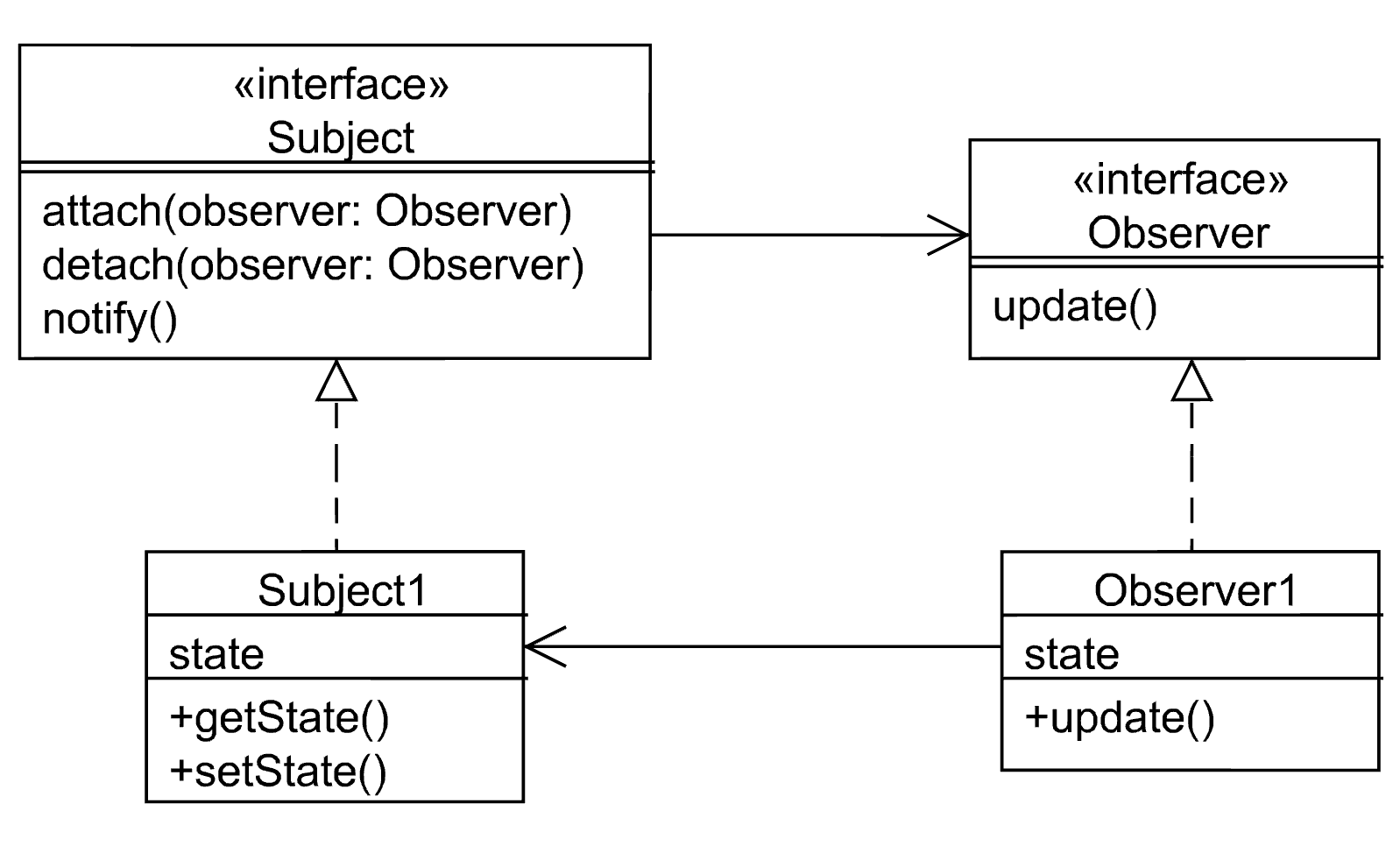 According to: http://www2.fiit.stuba.sk/~vranic/aosd/index.html
Implementation using AspectJ
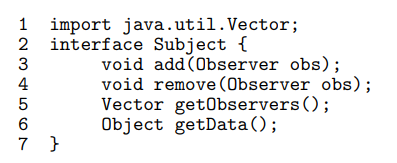 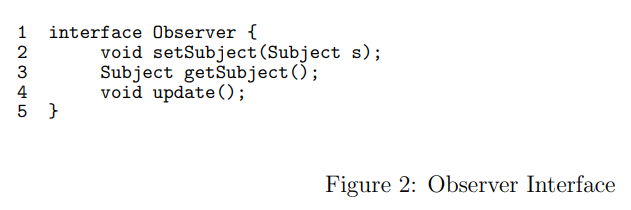 Celsius class – the subject
Thermometer class – the observers superclass
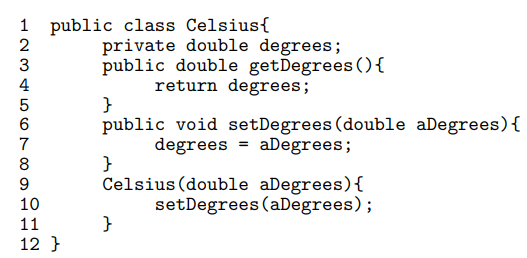 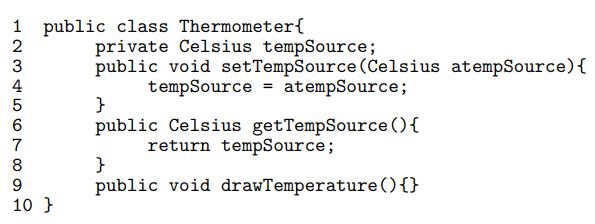 Specialized observers
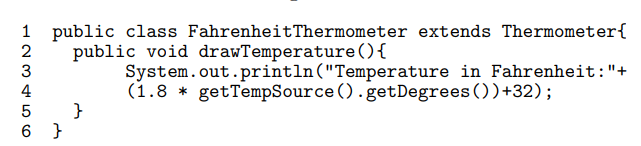 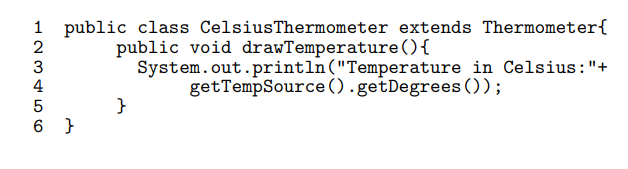 Separating concerns with intertype declaration in AspectJ
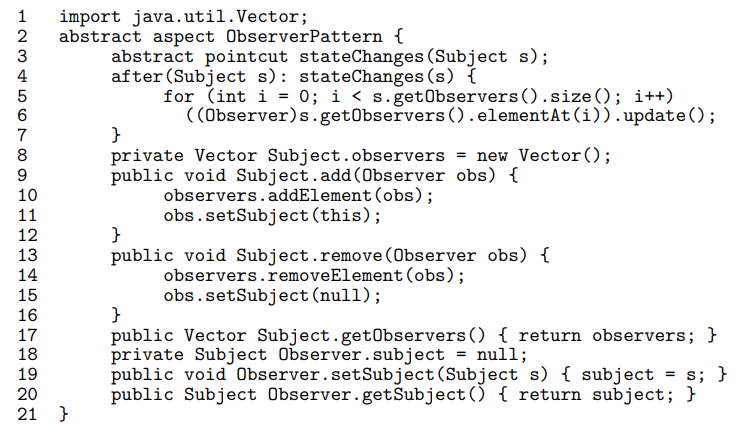 Updates observers when 
there has been detected 
a change
Adds add(Observer obs) method into Subject class
[INTERTYPE DECLARATION]
Adds remove(Observer obs) method into Subject class
[INTERTYPE DECLARATION]
…
[INTERTYPE DECLARATION]
Implementation functionality of observer separated from business logic (measuring temperature)
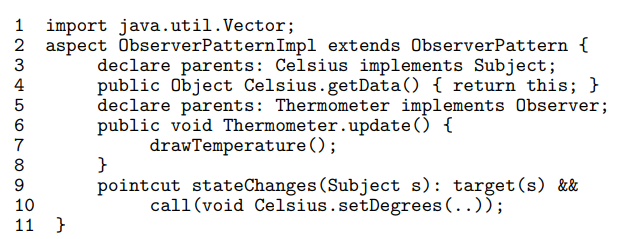 According to: E. Piveta and L. Zancanella, 
“Observer pattern using aspect-oriented programming,
” Proceedings of the Third Latin American Conference 
on Pattern Languages of Programming, p. 12, 12 2003
Another Observer Implementation 														Using Abstract																 Aspect
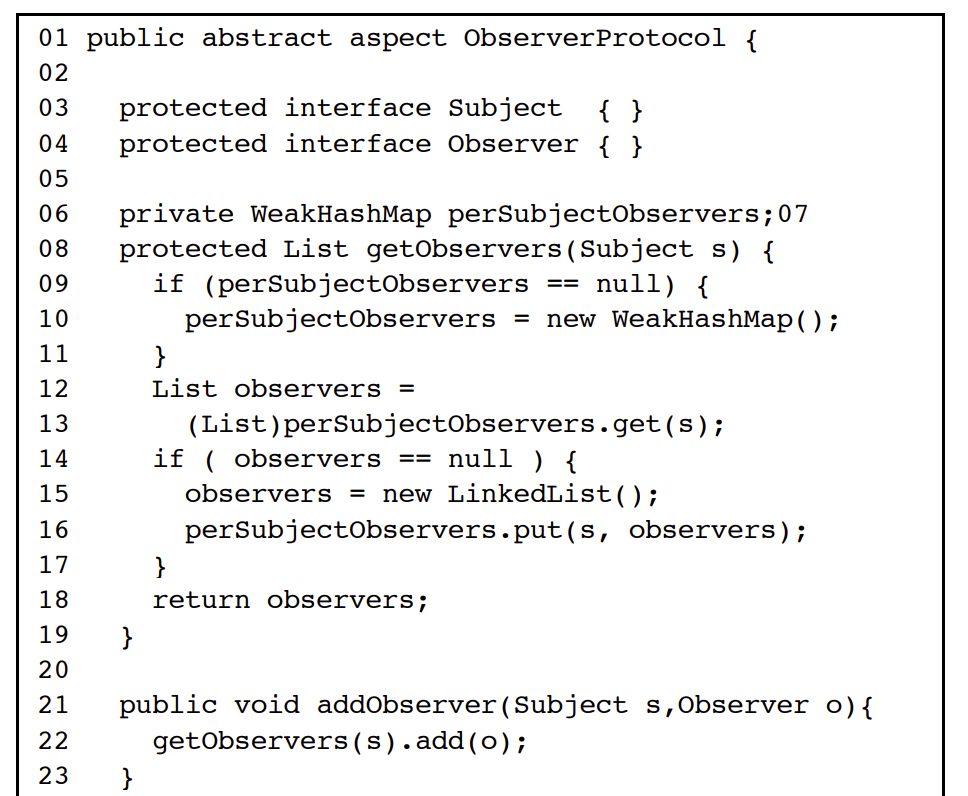 Source: J. Hannemann and G. Kiczales, 
“Design pattern implementation in Java and AspectJ,” in Proc. of 17th ACM SIGPLAN Conference on Object-Oriented Programming, Systems, Languages, and Applications, 
OOPSLA 2002. Seattle, Washington, USA: ACM, 2002, pp. 161–173.
Another Observer Implementation 														Using Abstract																 Aspect
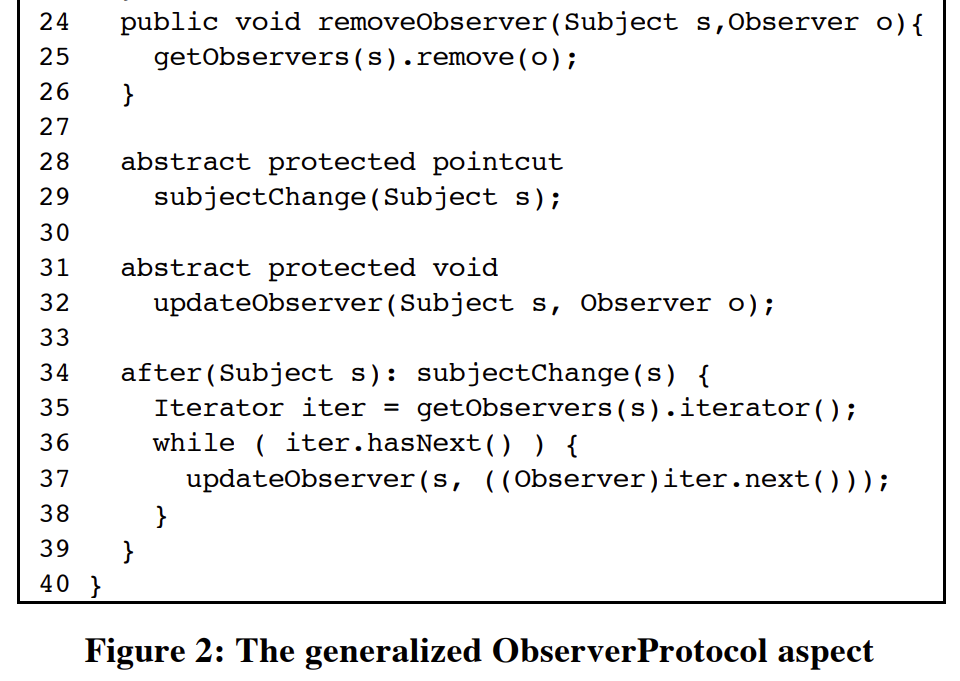 Source: J. Hannemann and G. Kiczales, 
“Design pattern implementation in Java and AspectJ,” in Proc. 
of 17th ACM SIGPLAN Conference on Object-Oriented 
Programming, Systems, Languages, and Applications, 
OOPSLA 2002. Seattle, Washington, USA: ACM, 2002, pp. 161–173.
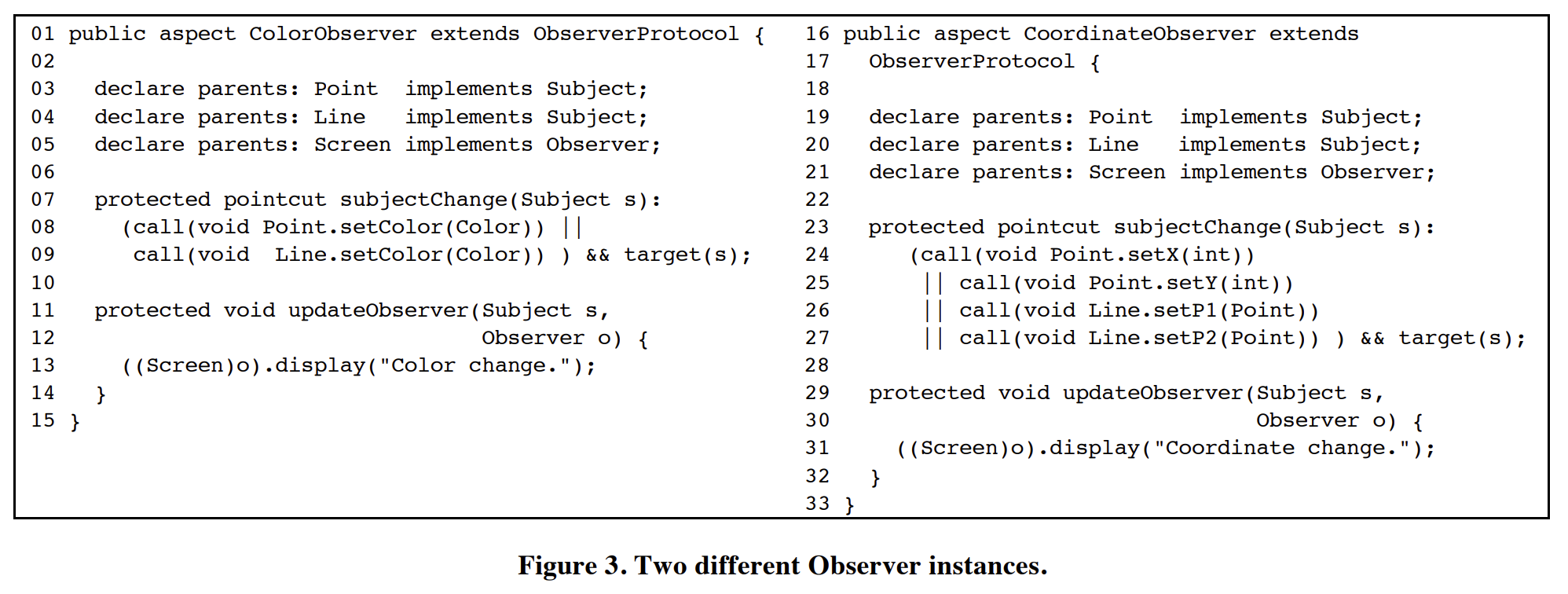 Source: J. Hannemann and G. Kiczales, 
“Design pattern implementation in Java and AspectJ,” in Proc. of 17th ACM SIGPLAN Conference on Object-Oriented Programming, Systems, Languages, and Applications, 
OOPSLA 2002. Seattle, Washington, USA: ACM, 2002, pp. 161–173.
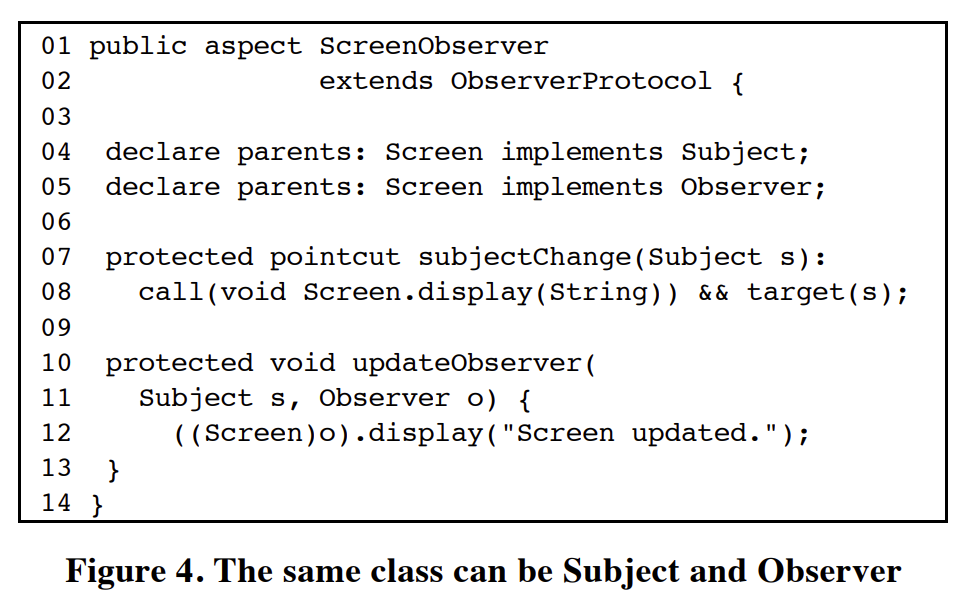 Source: J. Hannemann and G. Kiczales, 
“Design pattern implementation in Java and AspectJ,” in Proc. of 17th ACM SIGPLAN Conference on Object-Oriented Programming, Systems, Languages, and Applications, 
OOPSLA 2002. Seattle, Washington, USA: ACM, 2002, pp. 161–173.
Intertype declaration
Aspects can declare members (fields, methods, and constructors) that are owned by other types. These are called inter-type members. Aspects can also declare that other types implement new interfaces or extend a new class. Here are examples of some such inter-type declarations:
Source: https://eclipse.dev/aspectj/doc/released/progguide/language-interType.html
Aspect-Oriented Refactoring of 			Singleton Design Pattern
Creating new and storing 
It in HashMap
Catching constructor 
call (for Singleton 
classes)
Trying to 
find instance 
in HashMap
A Singleton
instance is returned
Cuckoo´s egg 
pattern
Adapted from: P. Baca and V. Vranic, "Replacing Object-Oriented Design Patterns with Intrinsic Aspect-Oriented Design Patterns," 2011 Second Eastern European Regional Conference on the Engineering of Computer Based Systems, Bratislava, Slovakia, 2011, pp. 19-26, doi: 10.1109/ECBS-EERC.2011.13.
Aspect-Oriented Refactoring of 			Abstract Factory Design Pattern
Aspect-Oriented Recreation of Abstract Factory
Abstract Factory
-adding inter-type declarations 
to interface to an interface implemented by a factory class
-providing interface for creating families 
of objects without the specifying the classes
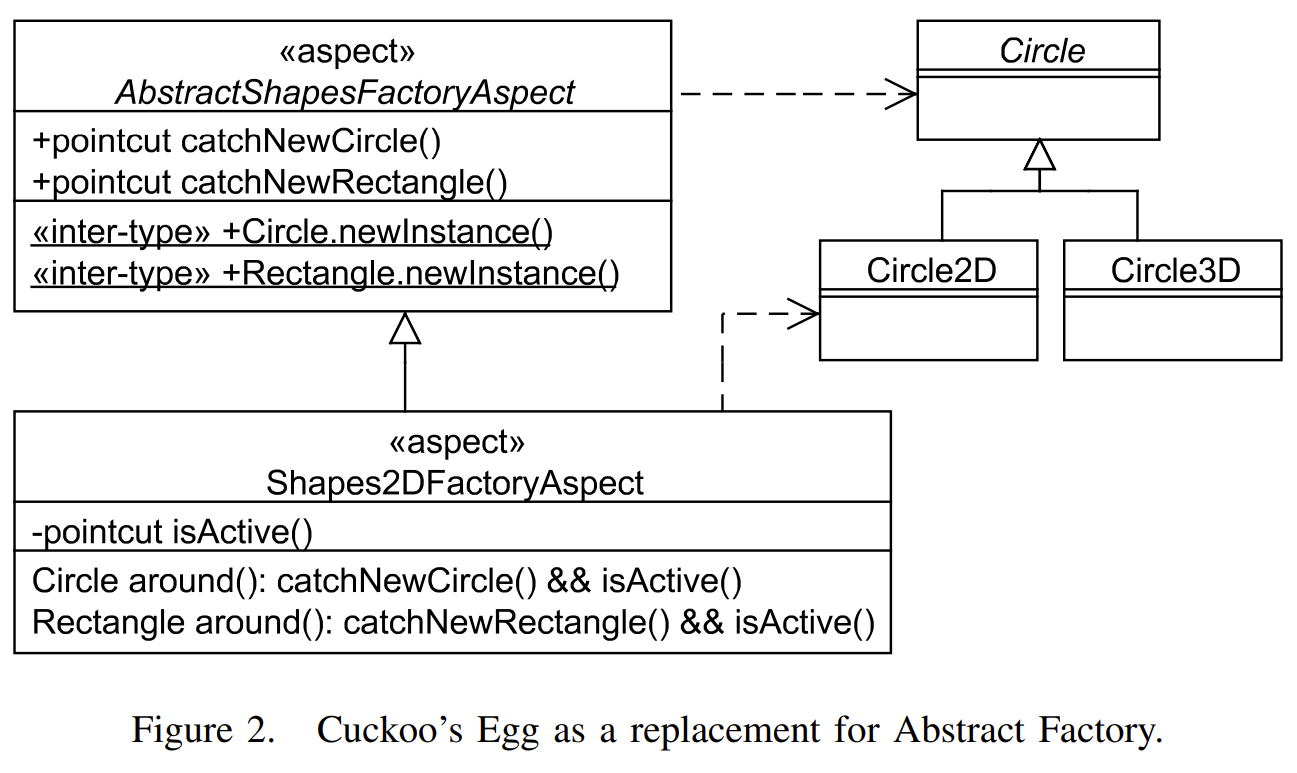 Cuckoo´s egg pattern
Circle2D and Circle3D families of shape classes
Use of and capturing a call to static factory method
FACTORY METHOD to create circle
inserted to abstract Circle class using inter-type declarations
NO CONCRETE FACTORY ASPECT
throwing an exception in this case
Aspect-Oriented Refactoring of 				              State Design Pattern
public aspect StatePattern {
	protected MachineState stopped = new StoppedMachineState();
	protected MachineState cleaning = new CleaningMachineState();
	protected MachineState program1 = new Program1MachineState();
	// ALL POSSIBLE STATES OF Machine ENTITY AS PART OF MachineState CLASS
	// …………….

	after(Machine machine, MachineState machineState): 									       		call(void MachineState.stop()) && target(machineState) && this(machine) {
	     if (machineState.getState() != stopped) {
			machineState.setState(stopped);
	      } 
		// if machine cannot be stopped from some state then exception should be thrown!
	}
Adapted from: R. Miles, 
AspectJ cookbook, 1st ed. Sebastopol, 
CA; Farnham: O’Reilly Media, 2004.
Aspect-Oriented Refactoring of 				              State Design Pattern
before(Machine machine, MachineState machineState): 										     call(void MachineState.clean()) && target(machineState) && this(machine) {
	     if (machineState.getState() == stopped) {
			raise new Exception(“Stopped machine cannot clean!”);
	      } else {
			System.out.println(“Cleaning has started!”);
			machineState.setState(cleaning);
            } 
	}
	// OTHER MANAGED STATES WITHIN STATES 
	// FOR Machine ENTITY/CLASS 	
	// ………….
}
THE STATE AS SEPARATE CONCERN
-not embedded in methods as in OOP
Modularization of rules used in state transition – in one aspect
-easier analysis of state transition – easy to add, modify, and remove the state
Aspect-Oriented Refactoring of 				          Flyweight Design Pattern
ABSTRACTION OF
 THE PATTERN
public abstract aspect FlyweightPattern {
	private Set<Object> flyweightResources = new HashSet<Object>();
	public interface Flyweight {}

	protected abstract Flyweight createNewFlyweight(Object object); 
	protected abstract pointcut flyweightPointcut(Object object);

	Object around(Object key): flyweightPointcut(key) && 				  										!within(path.this.aspect.FlyweightPattern) {
		return this.manageFlyweight(key);
	}
Adapted from: R. Miles, 
AspectJ cookbook, 1st ed. Sebastopol, 
CA; Farnham: O’Reilly Media, 2004.
Aspect-Oriented Refactoring of 				          Flyweight Design Pattern
ABSTRACTION OF
 THE PATTERN
public synchronized Flyweight manageFlyweight(Object key) {
		if (flyweightResources.containsKey(key)) {
			return (Flyweight) flyweightResources.get(key);
		} else {
			 Flyweight flyweigthHeavyWeight = createNewFlyweight(key);
			 flyweightResources.put(key, flyweigthHeavyWeight);
			 return flyweigthHeavyWeight;
		}
	}
}
Adapted from: R. Miles, 
AspectJ cookbook, 1st ed. Sebastopol, 
CA; Farnham: O’Reilly Media, 2004.
Aspect-Oriented Refactoring of 				          Flyweight Design Pattern
public aspect HeavyWeightObjectLifting extends Flyweight {
	declare parents: HeavyWeightObjectLifting implements Flyweight;
	
	protected pointcut flyweightApplication(Integer weight): 			 		   					call(path.heavy.weight.instance.HeavyWeight.new(Integer)) && args(weight);

	protected Flyweight applyNewFlyweight(Integer weight) {		return new HeavyWeight(weight);
	}
}
Adapted from: R. Miles, 
AspectJ cookbook, 1st ed. Sebastopol, 
CA; Farnham: O’Reilly Media, 2004.
Aspect-Oriented Refactoring of 			Flyweight Design Pattern
Using Cuckoo´s egg pattern instead
Creating the new instance on every request when such instance is needed
Searching and optionally getting instance from the hash-table if available
Otherwise creating new (heavy weight) instance calling proceed() in aspect method
Storing instance in hash map
Returning instance
Adapted from: P. Baca and V. Vranic, "Replacing Object-Oriented Design Patterns with Intrinsic Aspect-Oriented Design Patterns," 2011 Second Eastern European Regional Conference on the Engineering of Computer Based Systems, Bratislava, Slovakia, 2011, pp. 19-26, doi: 10.1109/ECBS-EERC.2011.13.
Replacing OOP Patterns With AOP Intrinsic Ones
Each is Replaced 
	With
Singleton
Cuckoo’s Egg
Abstract Factory
Flyweight
Adapted from: P. Baca and V. Vranic, "Replacing Object-Oriented Design Patterns with Intrinsic Aspect-Oriented Design Patterns," 2011 Second Eastern European Regional Conference on the Engineering of Computer Based Systems, Bratislava, Slovakia, 2011, pp. 19-26, doi: 10.1109/ECBS-EERC.2011.13.
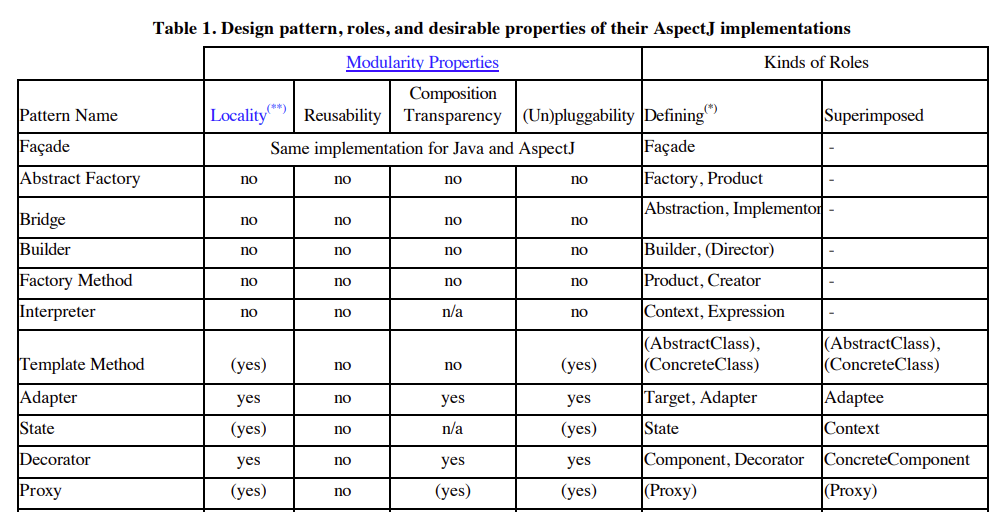 Source: J. Hannemann and G. Kiczales,  “Design pattern implementation in Java and AspectJ,” in Proc. 
of 17th ACM SIGPLAN Conference on Object-Oriented Programming, Systems, Languages, and Applications, 
OOPSLA 2002. Seattle, Washington, USA: ACM, 2002, pp. 161–173.
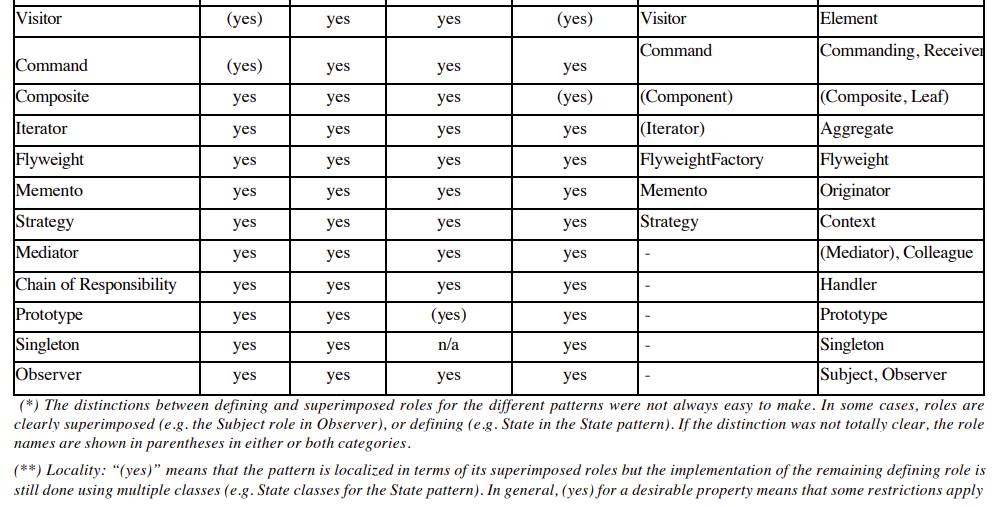 Source: J. Hannemann and G. Kiczales,  “Design pattern implementation in Java and AspectJ,” in Proc. 
of 17th ACM SIGPLAN Conference on Object-Oriented Programming, Systems, Languages, and Applications, 
OOPSLA 2002. Seattle, Washington, USA: ACM, 2002, pp. 161–173.
Aspect-Oriented Recreation of Design Patterns - Benefits
USING ROLES ONLY WITHIN PATTERN ASPECTS
STRUCTURALLY THE SAME
FACADE
– the implementation in AspectJ is the same
COMPOSITE, COMMAND, MEDIATOR, CHAIN OF RESPONSIBILITY
-pattern is providing unified interface 
	-to a set of interfaces of subsystem
-good namespace management required
-introduced roles as part of only aspect patterns 
	– not need to expose them to outside world
				(such as in OBSERVER pattern)
MODULARIZATION OF SCATTERED CODE
STATE, INTERPRETER
-separation of state management 
in State pattern
EMPTY (PROTECTED) INTERFACES
INTRODUCTION OF TYPES
Defining abstraction 
	(concretized later for 
			specific application)
-used within pattern
-defined in abstract aspect
-roles
-implementation where possible
Roles and Their Crosscutting in Patterns
1 role can be represented by many classes and vice-versa
1 conceptual operation can crosscut more methods and vice-versa
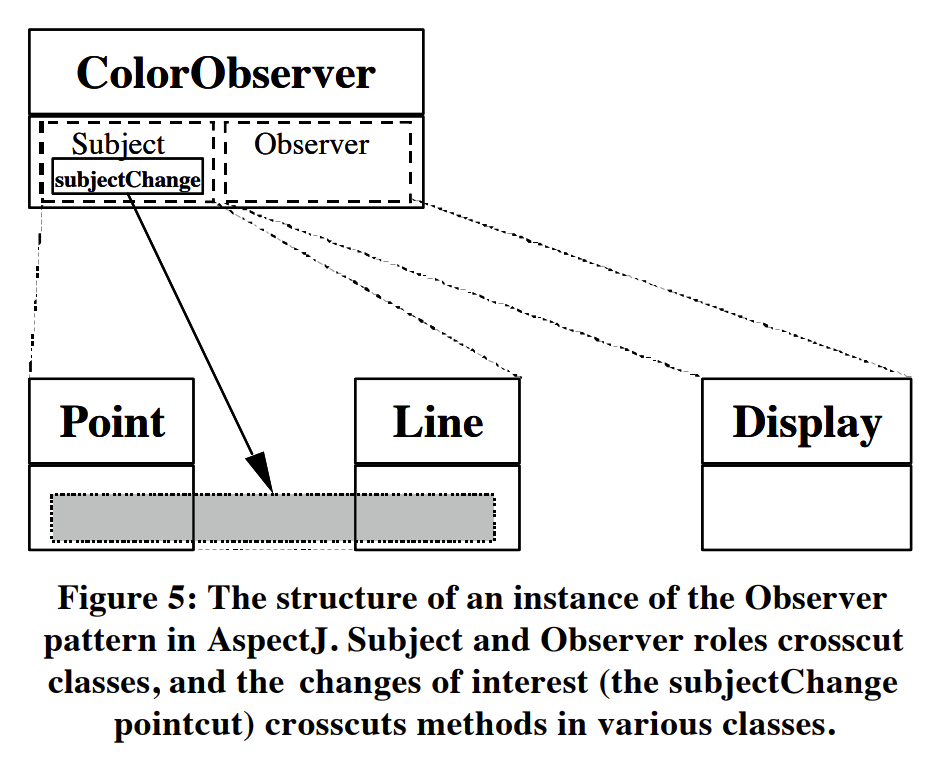 Many roles in one class
In pattern language/composition the class from one role
can take other role from different pattern
Conceptual methods where 1 method
 crosscuts many classes
Source: J. Hannemann and G. Kiczales,  “Design pattern implementation in Java and AspectJ,” in Proc. 
of 17th ACM SIGPLAN Conference on Object-Oriented Programming, Systems, Languages, and Applications, 
OOPSLA 2002. Seattle, Washington, USA: ACM, 2002, pp. 161–173.
Composite pattern
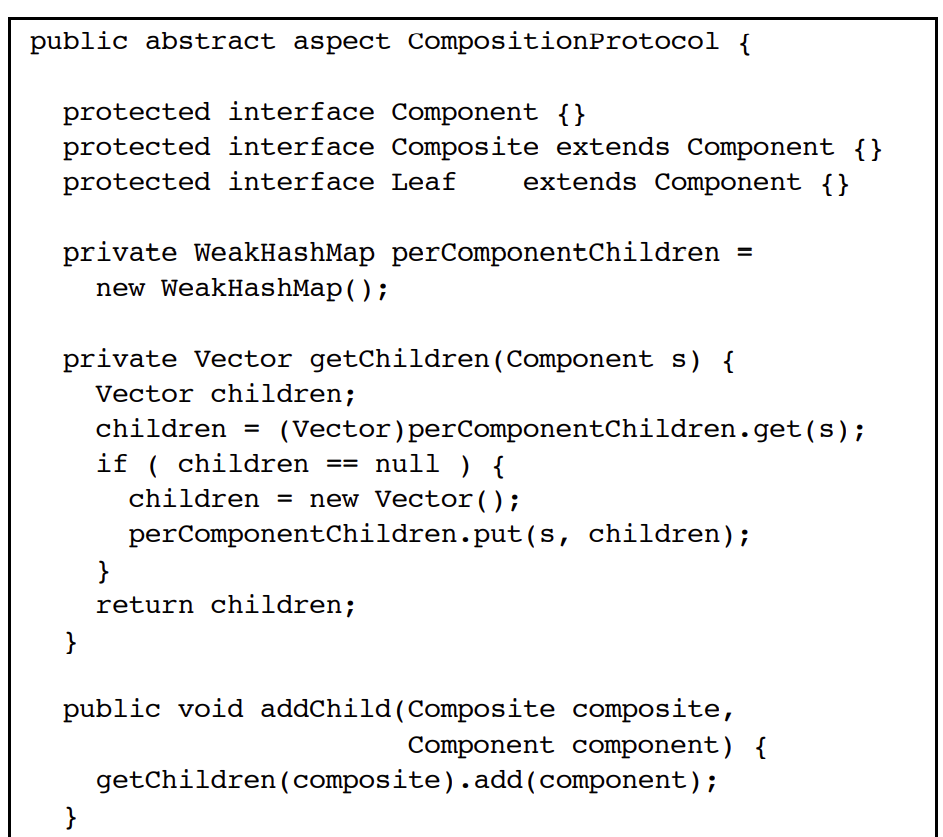 EMPTY INTERFACES 
-->Defining roles in patterns
	-introducing types
-[key, value] = 
	[Composite/Component, 
		Vector<Component>]
-->Implementing default behavior 
	according to pattern
Source: J. Hannemann and G. Kiczales,  “Design pattern implementation in Java and AspectJ,” in Proc. 
of 17th ACM SIGPLAN Conference on Object-Oriented Programming, Systems, Languages, and Applications, 
OOPSLA 2002. Seattle, Washington, USA: ACM, 2002, pp. 161–173.
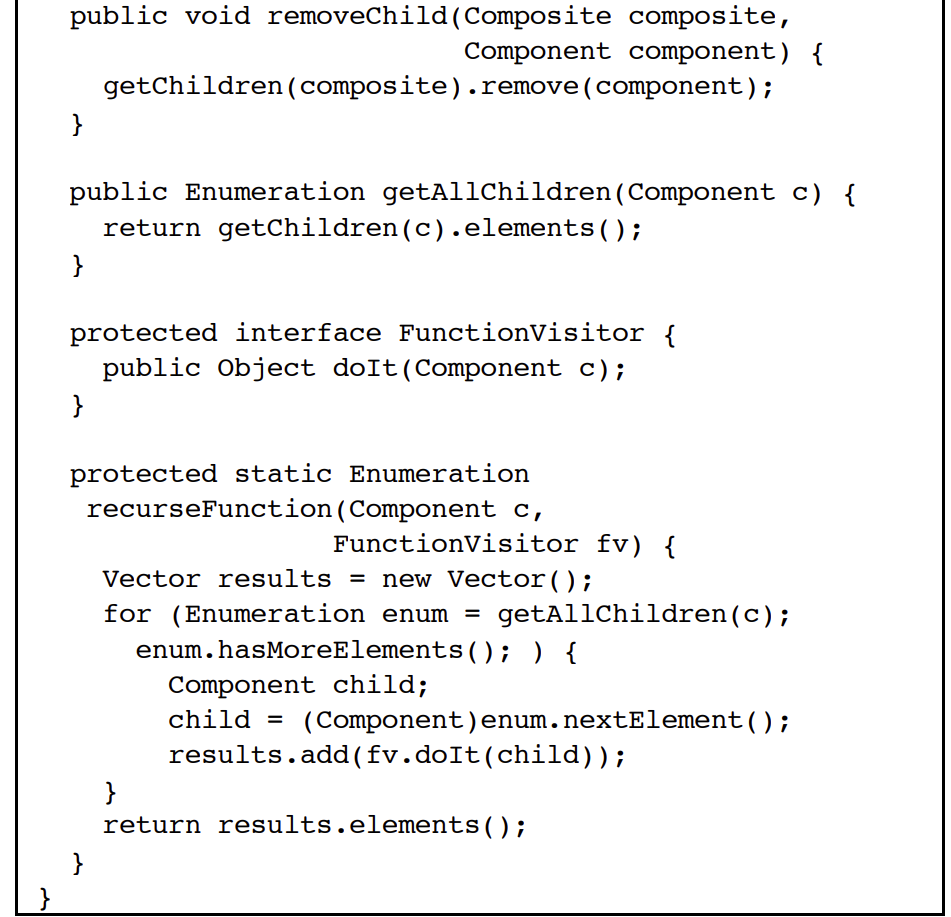 -->Implementing default behavior 
	according to pattern
Source: J. Hannemann and G. Kiczales,  “Design pattern implementation in Java and AspectJ,” in Proc. 
of 17th ACM SIGPLAN Conference on Object-Oriented Programming, Systems, Languages, and Applications, 
OOPSLA 2002. Seattle, Washington, USA: ACM, 2002, pp. 161–173.
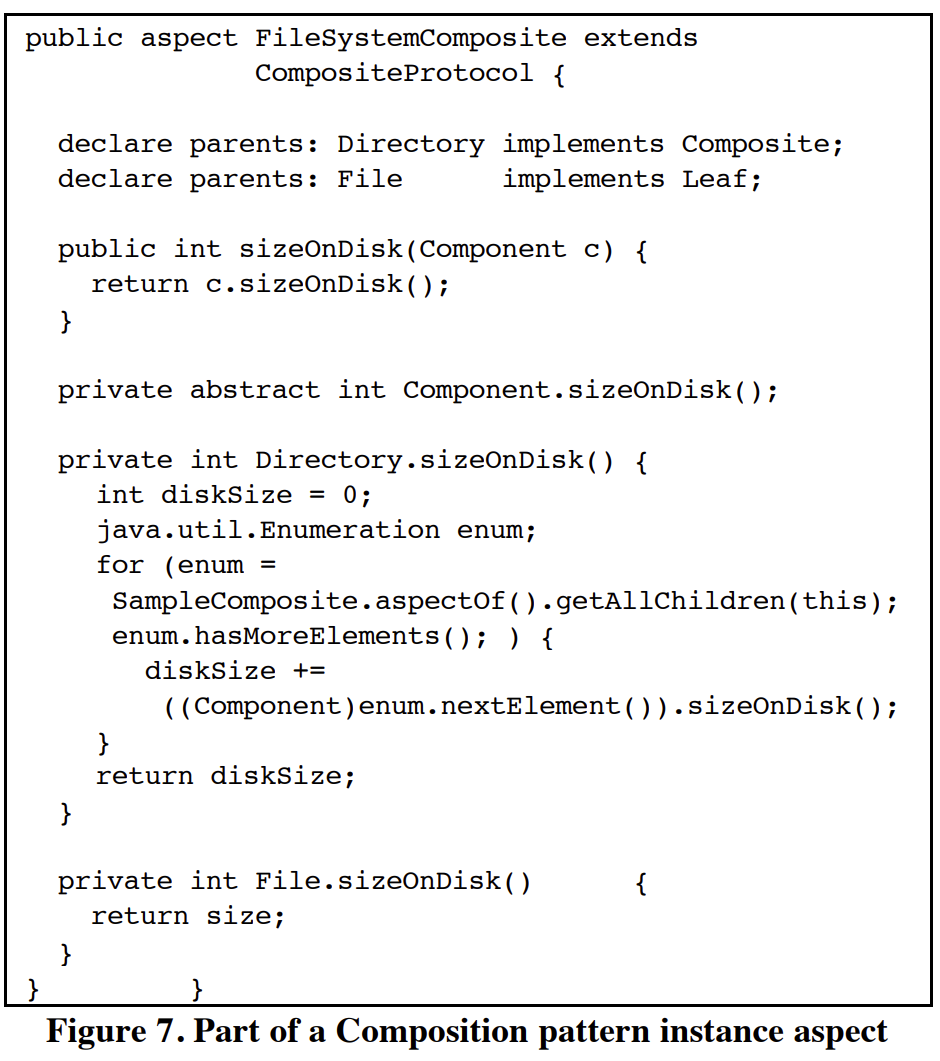 -->Specific Aspect to uniformly 
			traverse files/directories
-->Applying roles from parent for specific case
	- Directory  =has role=  Composite
	- File 	      =has role=  Leaf
Client get size on disk using public methods
	-others are encapsulated 
		within pattern (aspect)!!!
-->Specific implementation of 
how the size on disk is calculated
	-using intertype declaration
Source: J. Hannemann and G. Kiczales,  “Design pattern implementation in Java and AspectJ,” in Proc. 
of 17th ACM SIGPLAN Conference on Object-Oriented Programming, Systems, Languages, and Applications, 
OOPSLA 2002. Seattle, Washington, USA: ACM, 2002, pp. 161–173.
ASPECTS USED AS OBJECT FACTORIES
SINGLETON, PROTOTYPE, MEMENTO, ITERATOR, FLYWEIGHT
-factory methods:
	a) PARAMETERIZED METHODS ON ABSTRACT ASPECT
	b) METHODS ATTACHED ON PARTICIPANTS
Nordberg’s factory example:
-empty factory method returning null or default object
around advice
Extending factory without modification of original code
Source: J. Hannemann and G. Kiczales,  “Design pattern implementation in Java and AspectJ,” in Proc. 
of 17th ACM SIGPLAN Conference on Object-Oriented Programming, Systems, Languages, and Applications, 
OOPSLA 2002. Seattle, Washington, USA: ACM, 2002, pp. 161–173.
- is used to return specific instances of particular types wrapping this factory method
-new object is instantiated according to provided arguments
	-otherwise default or null value is returned 	calling original method
-removes close coupling between original object and its representants / accessor is removed in Memento, Iterator
Aspect-Oriented Recreation of Design Patterns - Benefits
INTRODUCING NEW LANGUAGE CONSTRUCTS
ALLOWS MUTIPLE INHERITANCE
STRUCTURALLY THE SAME
BRIDGE, BUILDER, FACTORY METHOD, ABSTRACT FACTORY
-aspect implementation fully replaces object-oriented one
PROXY, STRATEGY, DECORATOR
VISITOR, ADAPTER
– replacing abstract classes (from original
 implementations) with interfaces
-attaching the advice
Preserving ability to attach implementation 
	to their default methods
-extending interface of Adaptee
Limited form of multiple inheritance 
					- Open Class Mechanism
- Attaching fields, methods – extending classes
- Attaching fields, methods – extending classes
Policy Pattern
Police Enforcement
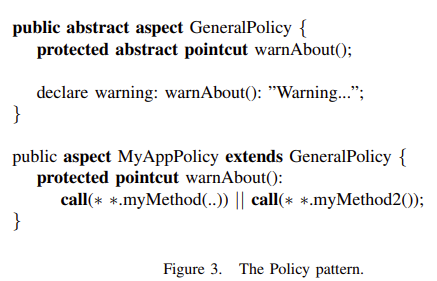 Defining policies or rules with the application
Compiler warning or error if such policy is broken
IN TWO 
ASPECT
IN ONE 
ASPECT
-project wide 
rules or policies
-local rules or 
exceptions
Source: R. Menkyna, V. Vranić and I. Polášek, "Composition and
 categorization of aspect-oriented design patterns," 2010 IEEE 8th 
International Symposium on Applied Machine Intelligence and 
Informatics (SAMI), Herlany, Slovakia, 2010, pp. 129-134, 
doi: 10.1109/SAMI.2010.5423751.
-defining abstraction
 using abstract aspect
-allows to specify pointcuts 
later during development
Exception Introduction Pattern
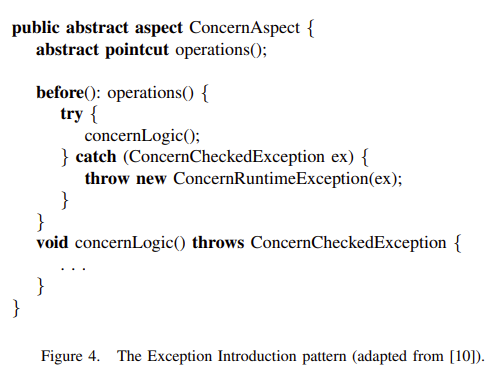 If exception is not handled by advice
Should be handled in higher context
Advice cannot declare throwing a checked exception
-advised join point has to declare this exception
	-unlikely BASE CONCERNS TEND TO BE ADAPTED 
       TO THEIR ASPECTS 
	(HANDLING CROSSCUTTING CONCERNS)
ESSENCE OF THIS PATTERN
CATCHING A CHECKED EXCEPTION  		 
WRAPPING IT INTO A 
	NEW CONCERN SPECIFIC 	RUNTIME EXCEPTION
Source: R. Menkyna, V. Vranić and I. Polášek, "Composition and categorization of aspect-oriented design patterns," 2010 IEEE 8th International Symposium on Applied Machine Intelligence and Informatics (SAMI), Herlany, Slovakia, 2010, pp. 129-134, doi: 10.1109/SAMI.2010.5423751.
Border Control Pattern
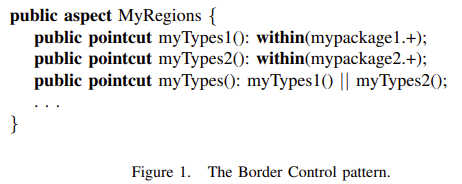 Defining regions in the application
-to restrict processing/modification only to 
particular places
In case of changes
Only regions in respective aspect will be redefined/changed
-other dependencies (aspect using it) are automatically 
redirected to newly defined places
Single aspect containing only pointcuts 
That define boundaries of regions
Using pointcuts (primitives) based on lexical structure
Source: R. Menkyna, V. Vranić and I. Polášek, "Composition and
categorization of aspect-oriented design patterns," 2010 IEEE 8th 
International Symposium on Applied Machine Intelligence and 
Informatics (SAMI), Herlany, Slovakia, 2010, pp. 129-134, 
doi: 10.1109/SAMI.2010.5423751.
within()   and   withincode()
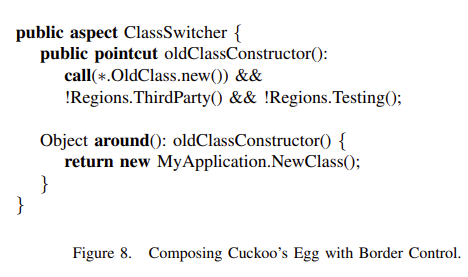 Pattern Compositions
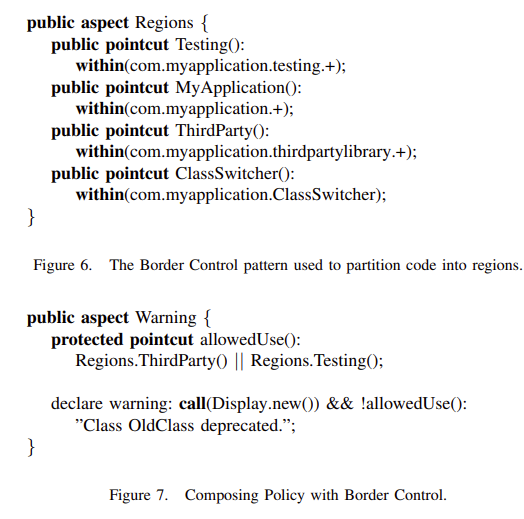 Figure 8 shows how Cuckoo’s Egg may be applied to replace 
OldClass constructions with NewClass construction.
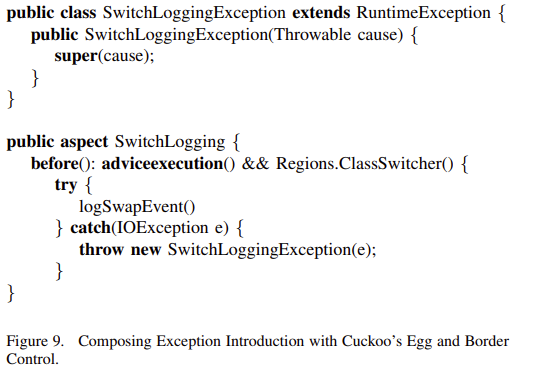 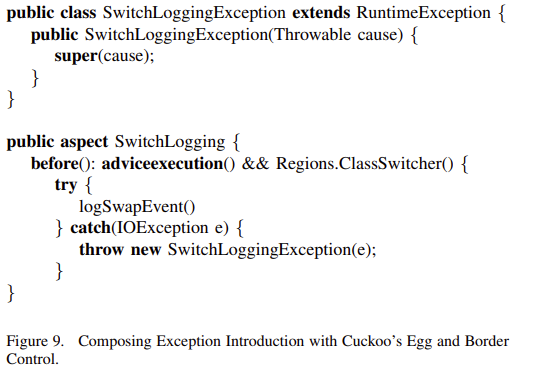 Source: R. Menkyna, V. Vranić and I. Polášek, "Composition and categorization of aspect-oriented design patterns," 2010 IEEE 8th International Symposium on Applied Machine Intelligence and Informatics (SAMI), Herlany, Slovakia, 2010, pp. 129-134, doi: 10.1109/SAMI.2010.5423751.
References
Patterns in AspectJ - 8. chapter: The AspectJ in Action Laddad, Ramnivas, 2003. AspectJ in action: practical aspect-oriented programming. Greenwich, CT: Manning. ISBN 978-1-930110-93-9.
Aspect-oriented recreation of Observer design pattern: E. Piveta and L. Zancanella, “Observer pattern using aspect-oriented programming,” Proceedings of the Third Latin American Conference on Pattern Languages of Programming, p. 12, 12 2003
Aspect-oriended recreation of design patterns, application of patterns: R. Miles, AspectJ cookbook, 1st ed. Sebastopol, CA; Farnham: O’Reilly Media, 2004.
HANNEMANN, Jan a Gregor KICZALES, Design Pattern Implementation in Java and AspectJ. 2002, s. 13.
R. Menkyna, V. Vranić and I. Polášek, "Composition and
categorization of aspect-oriented design patterns," 2010 IEEE 8th 
International Symposium on Applied Machine Intelligence and 
Informatics (SAMI), Herlany, Slovakia, 2010, pp. 129-134, 
doi: 10.1109/SAMI.2010.5423751.
P. Baca and V. Vranic, "Replacing Object-Oriented Design Patterns with Intrinsic Aspect-Oriented Design Patterns," 2011 Second Eastern European Regional Conference on the Engineering of Computer Based Systems, Bratislava, Slovakia, 2011, pp. 19-26, doi: 10.1109/ECBS-EERC.2011.13.
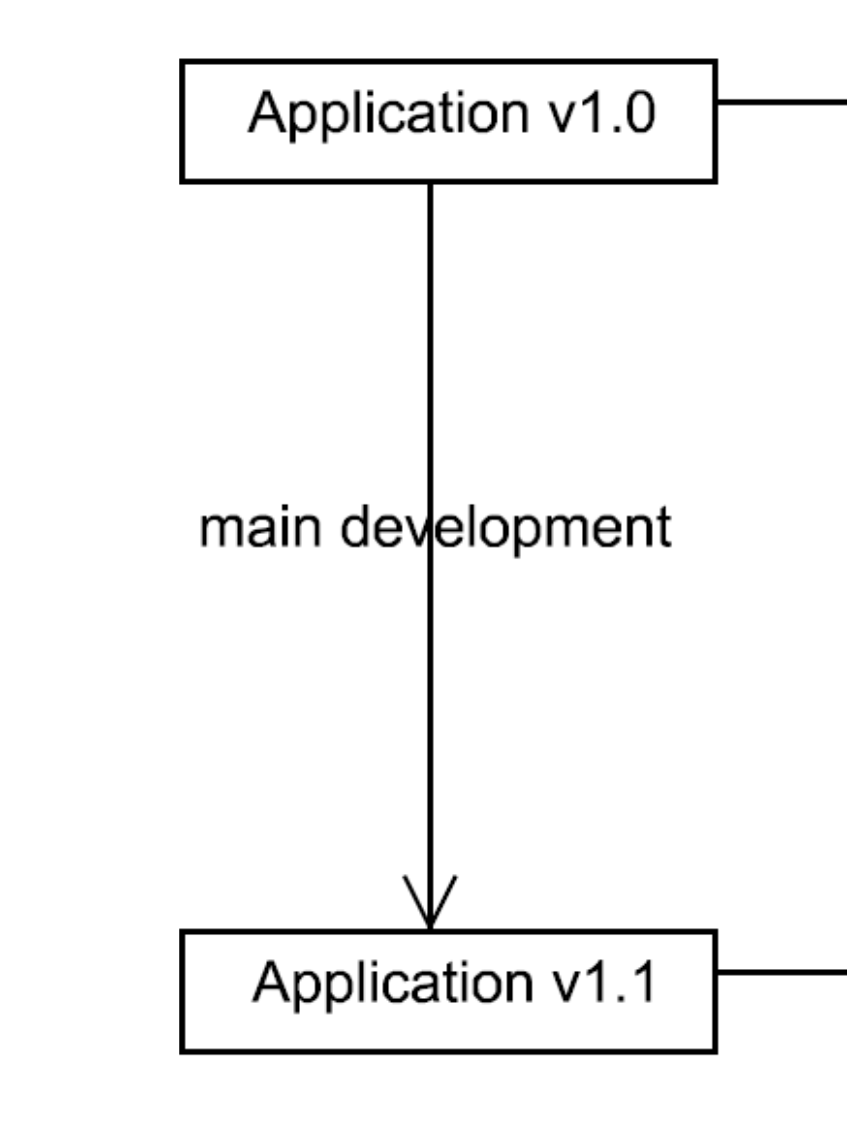 Use of aspectsin change realization?
According to: http://www2.fiit.stuba.sk/~vranic/aosd/index.html
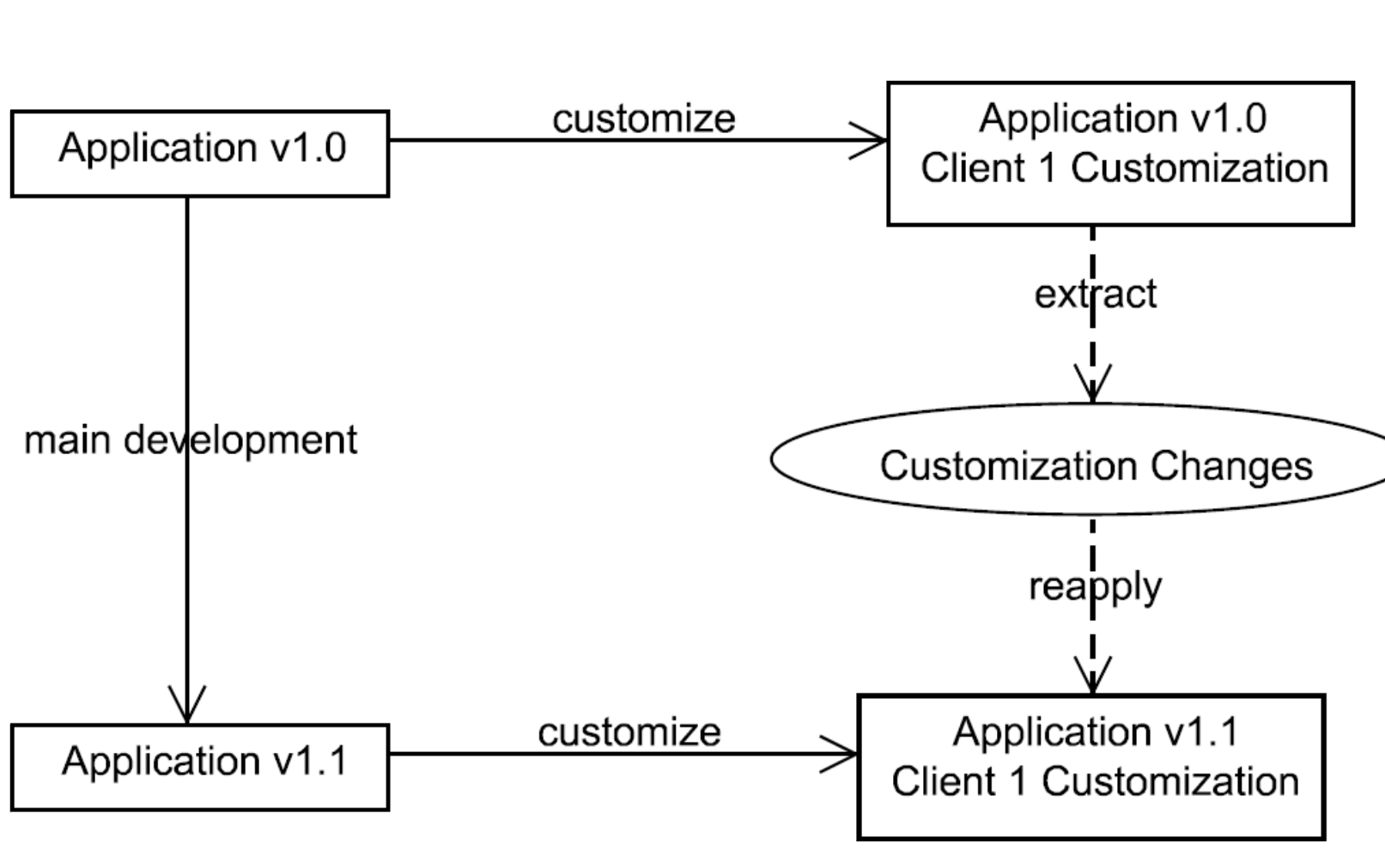 According to: http://www2.fiit.stuba.sk/~vranic/aosd/index.html
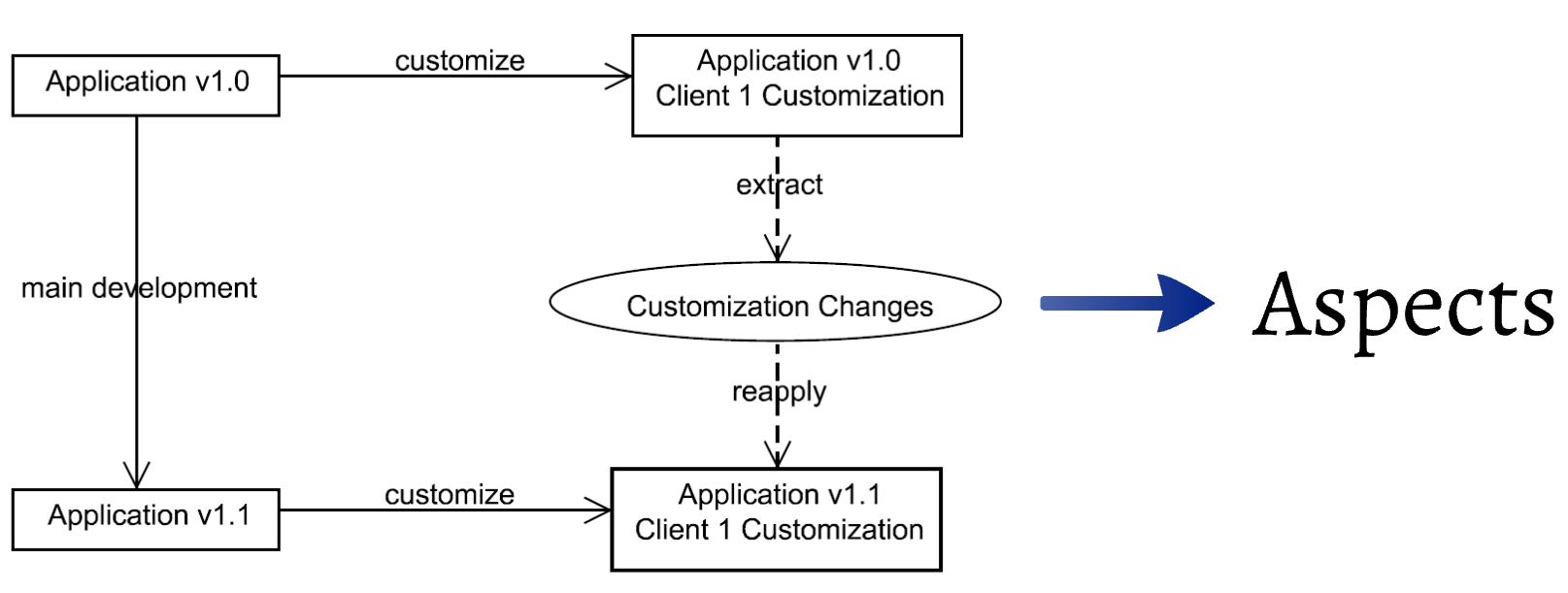 According to: http://www2.fiit.stuba.sk/~vranic/aosd/index.html
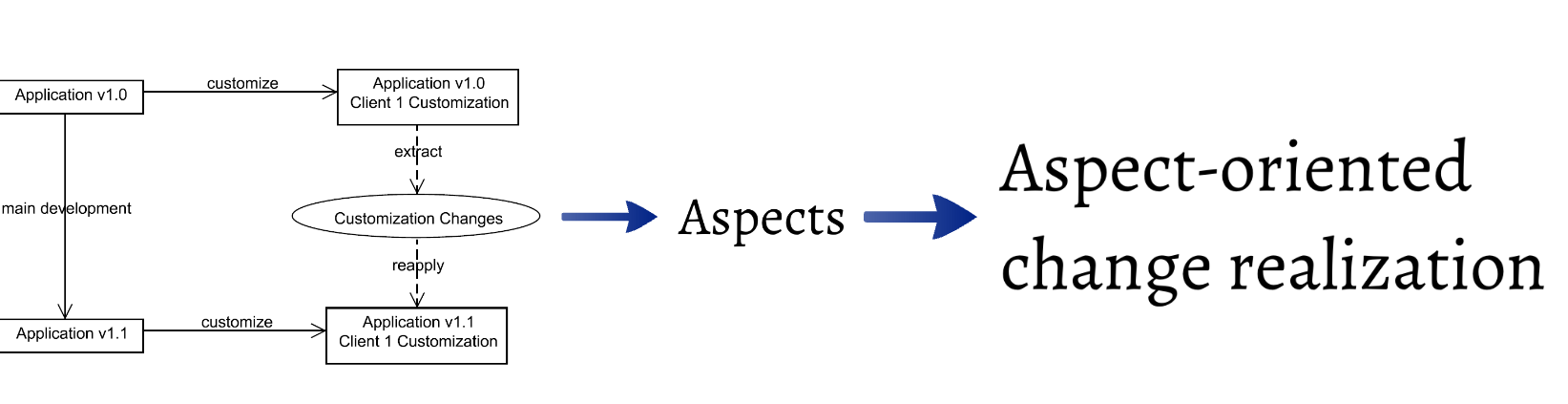 According to: http://www2.fiit.stuba.sk/~vranic/aosd/index.html
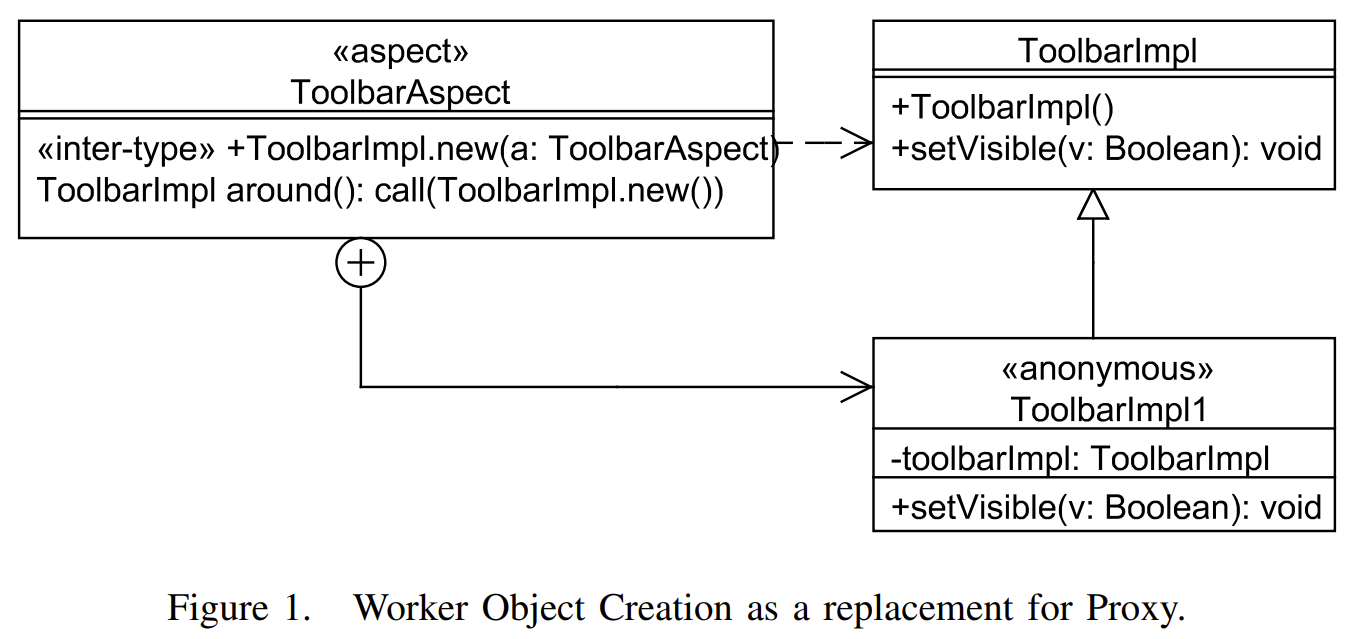